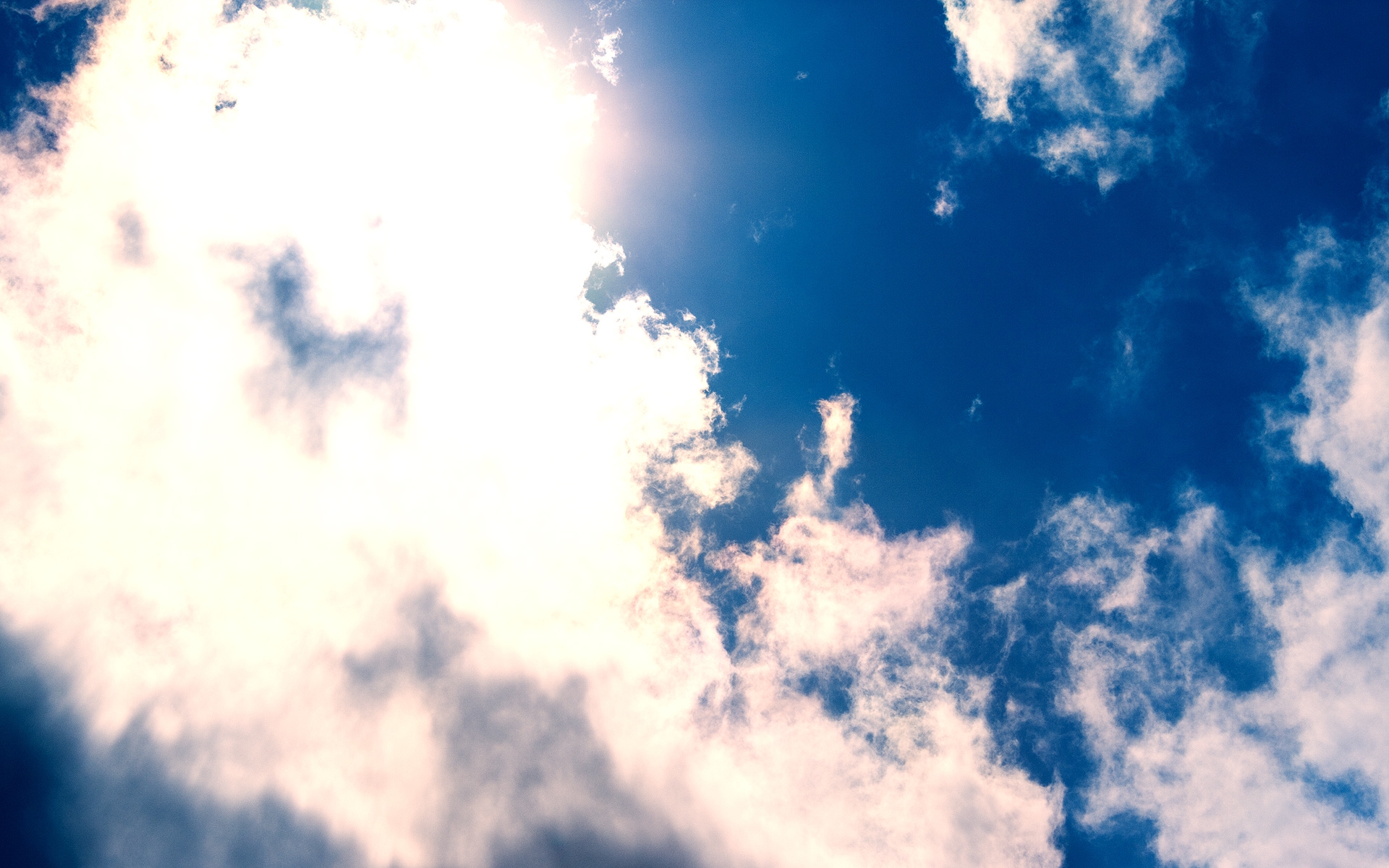 뜨거운 태양 같은
5명의 수원이야기
RaonAtti 6th Cambodia
지역 NGO Internship presentation
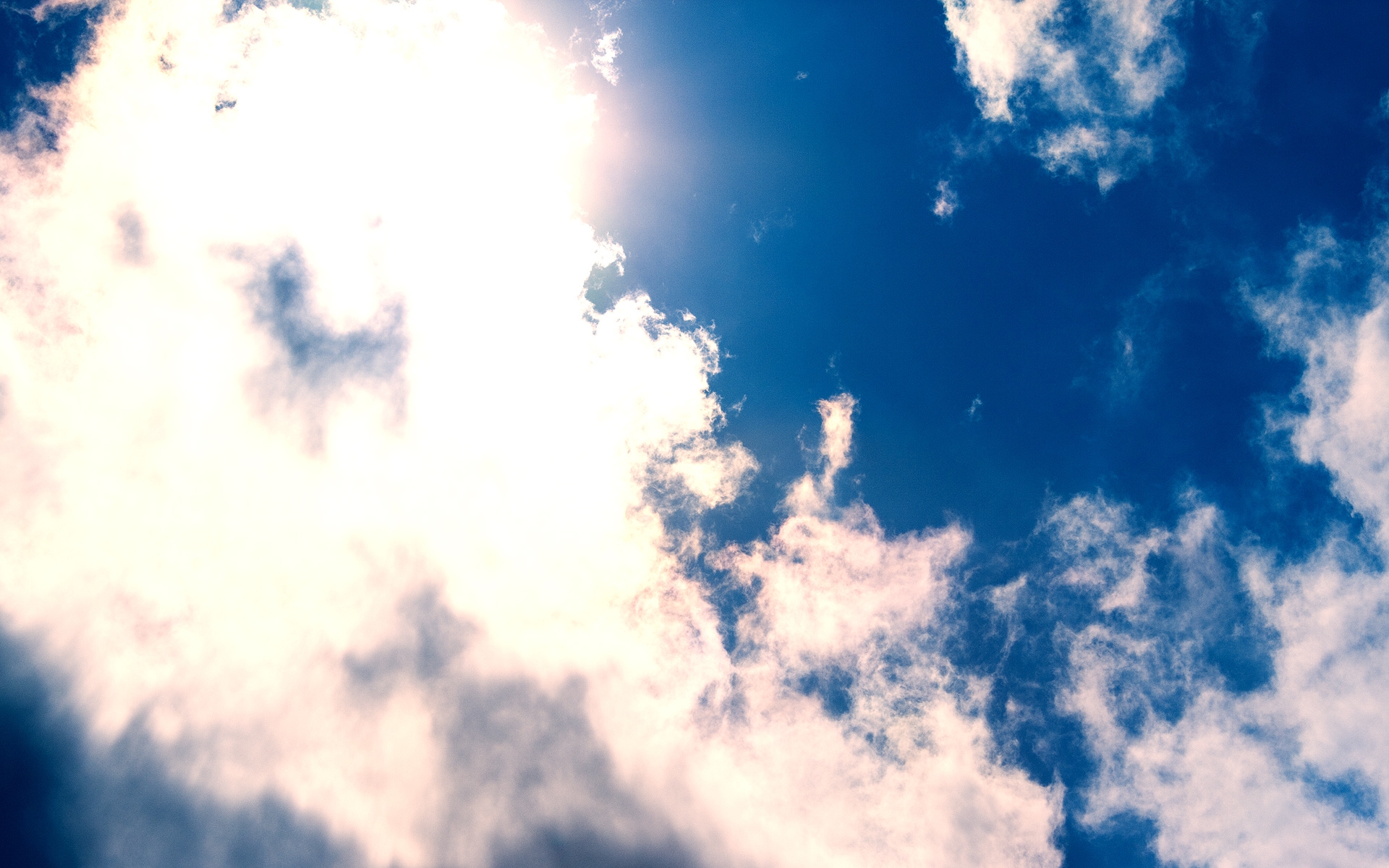 Cambodia 6th 단원소개
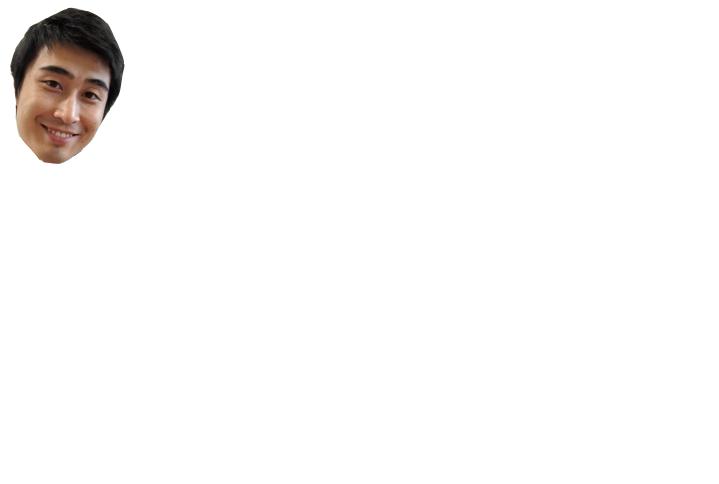 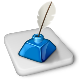 사진기만 들이대면 가식이 뚝뚝 허당 김가식씨 김재학님
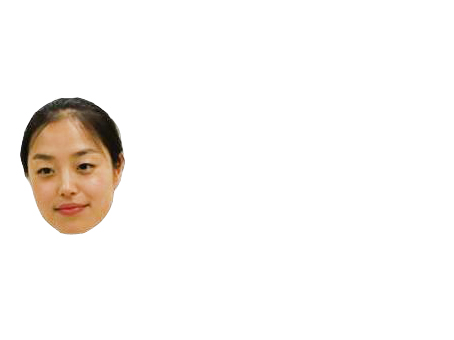 막이래 꺽꺽꺽꺽 집에좀 들어가 김역마살 김원영님
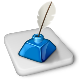 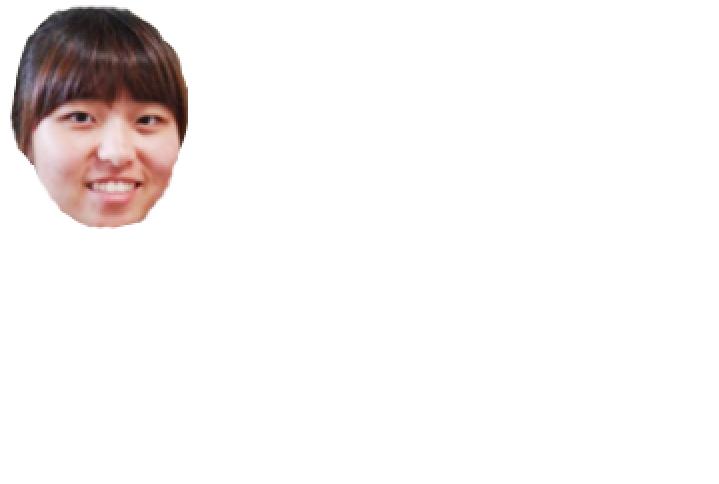 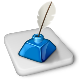 아 근디 넘어가는걸 어떡혀 팔씨름 소녀장사 만만세 한주민님
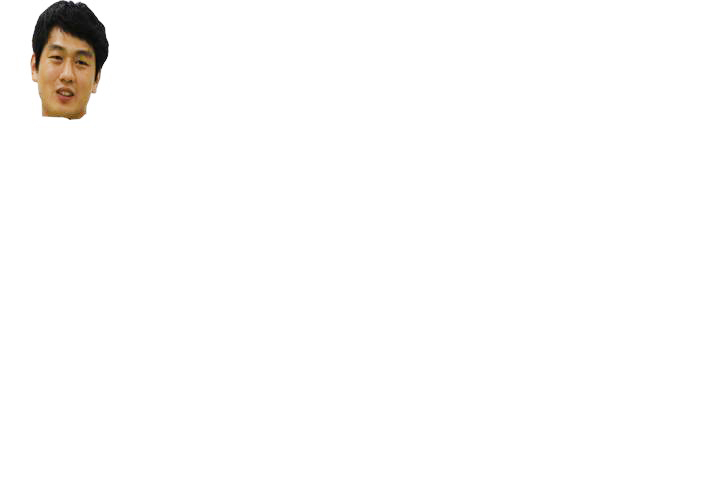 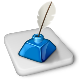 가방부터 뒤져봐 이 사람아 조망각군 조성래님
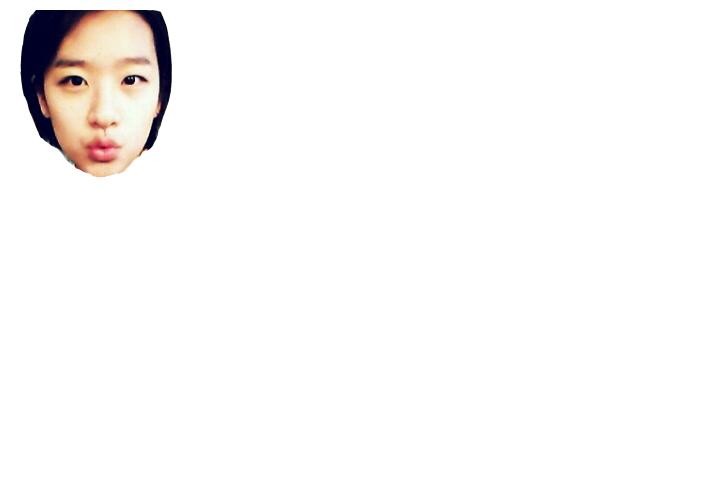 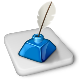 세뇌교육의 종결자 당신도 곧! 김퉤~히양 이정연님
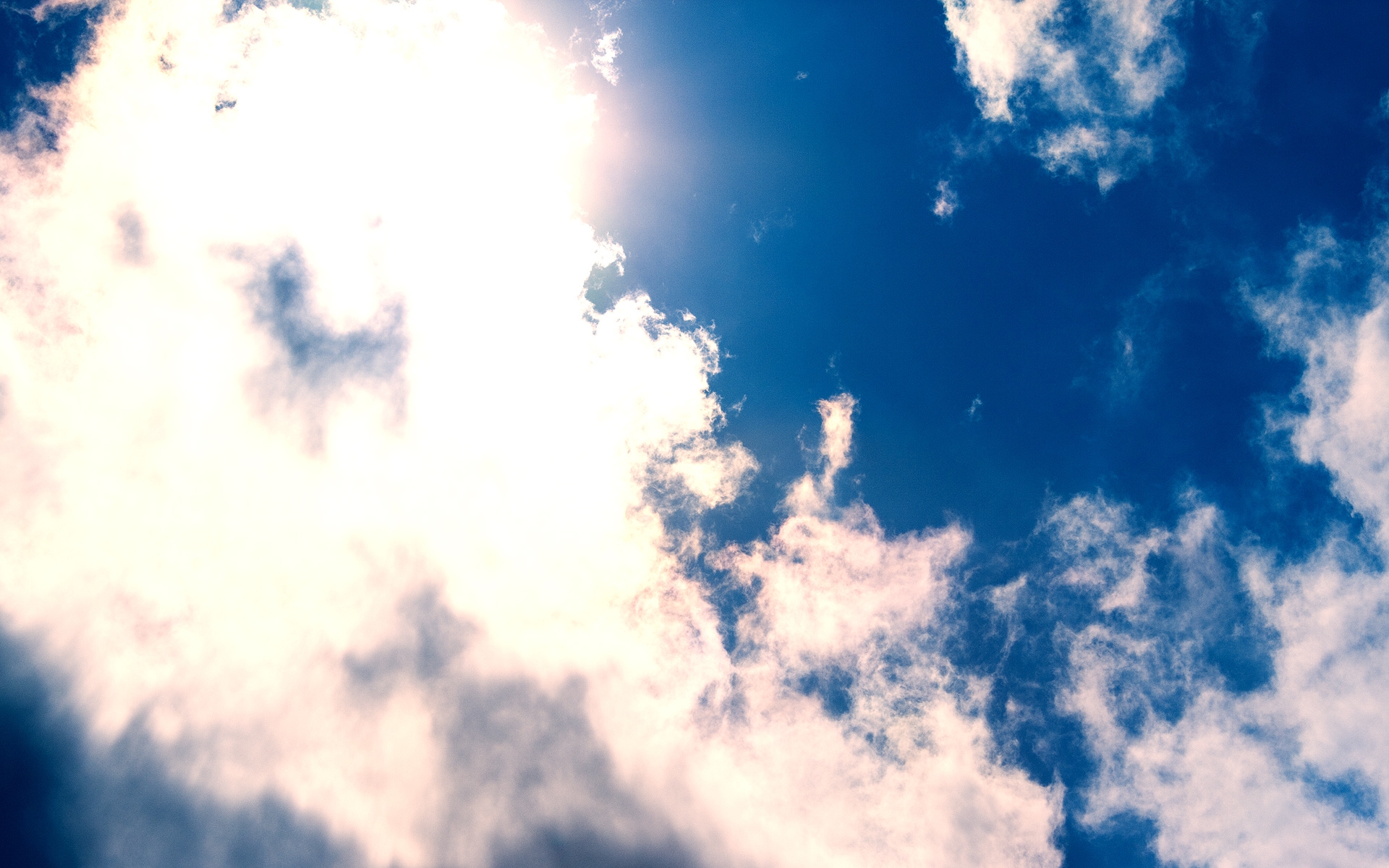 활동기관 소개: 수원YMCA
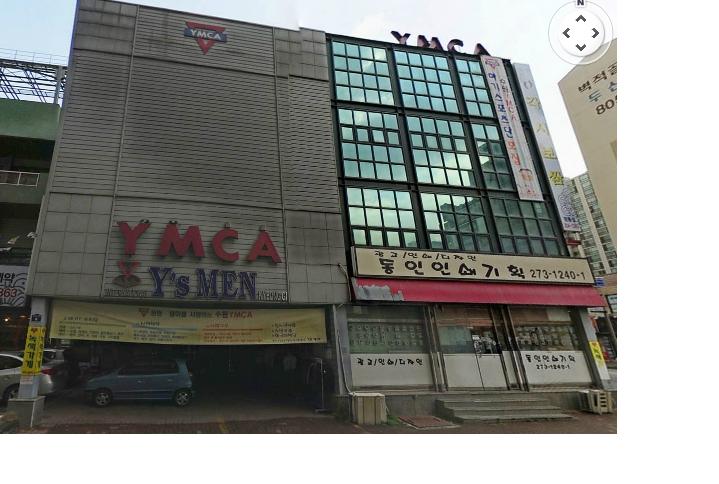 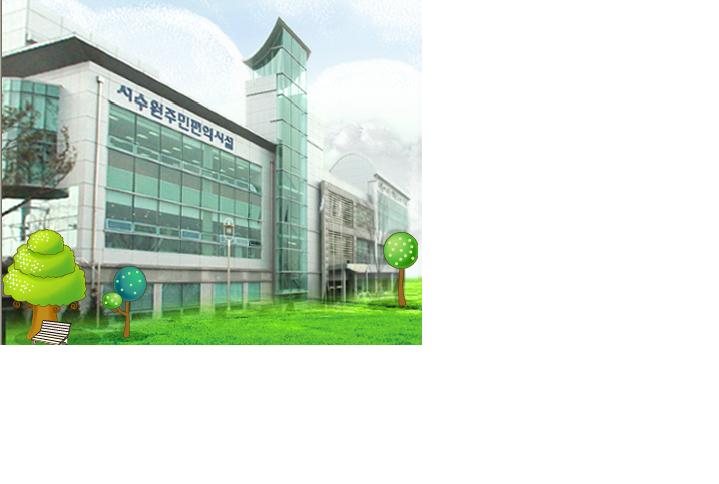 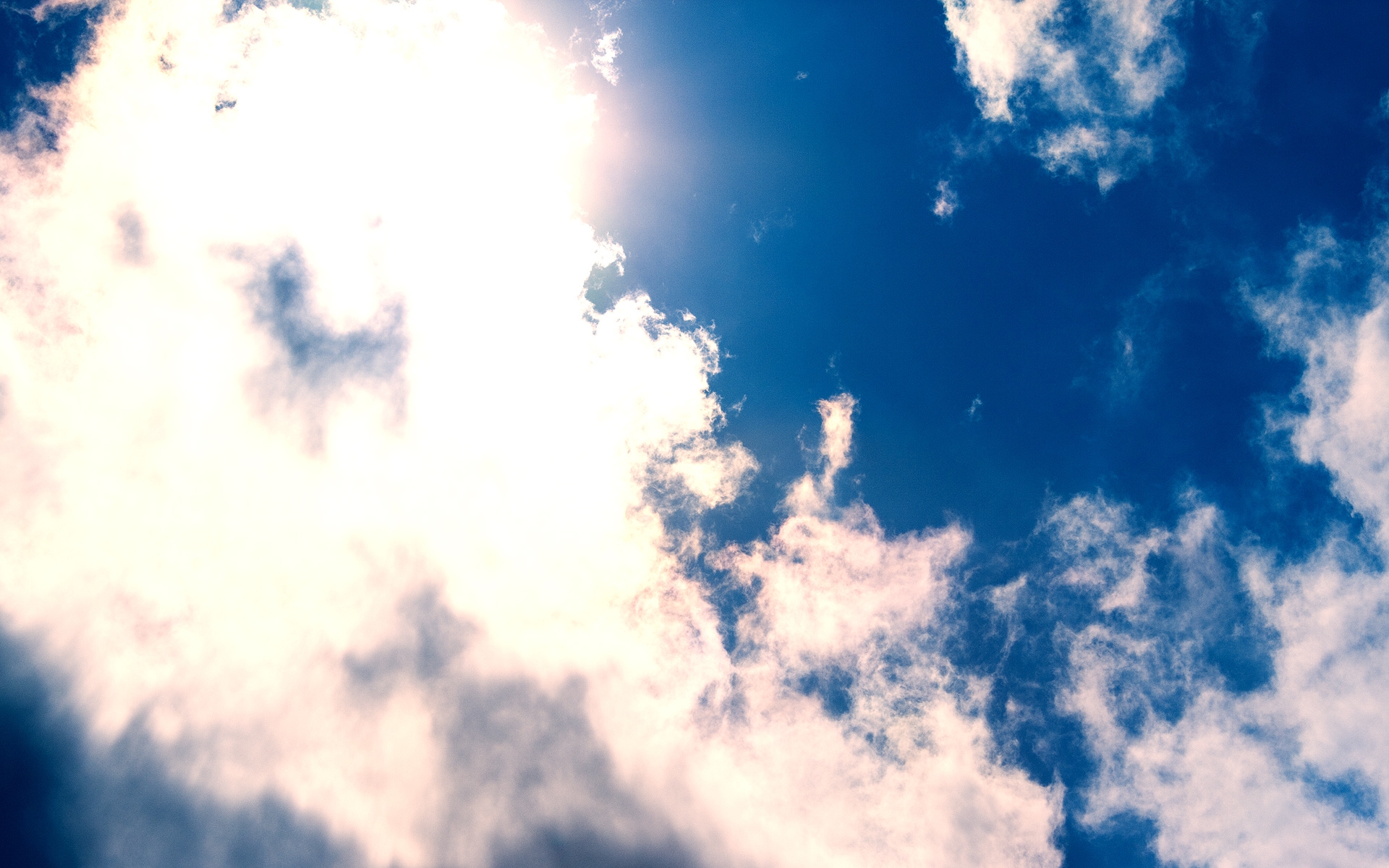 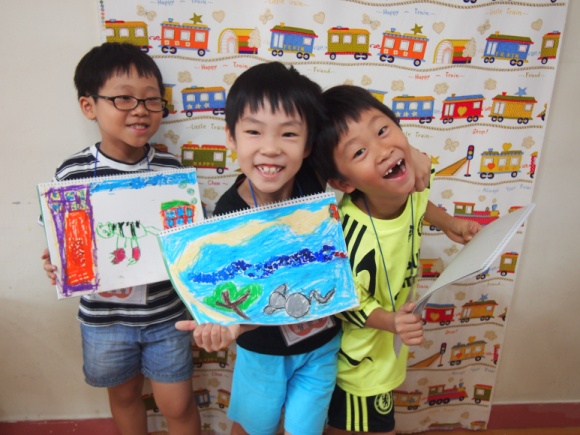 CLOUD
아이들과의 만남
01.
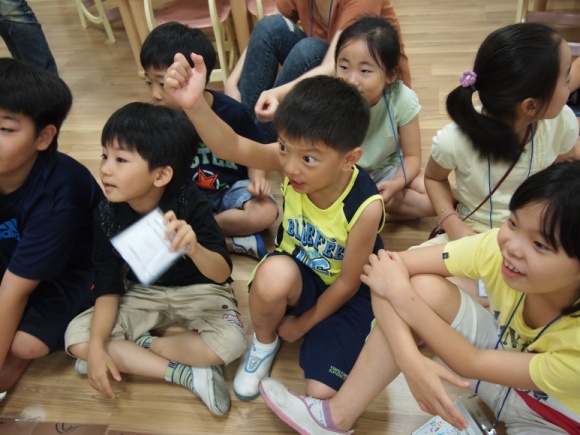 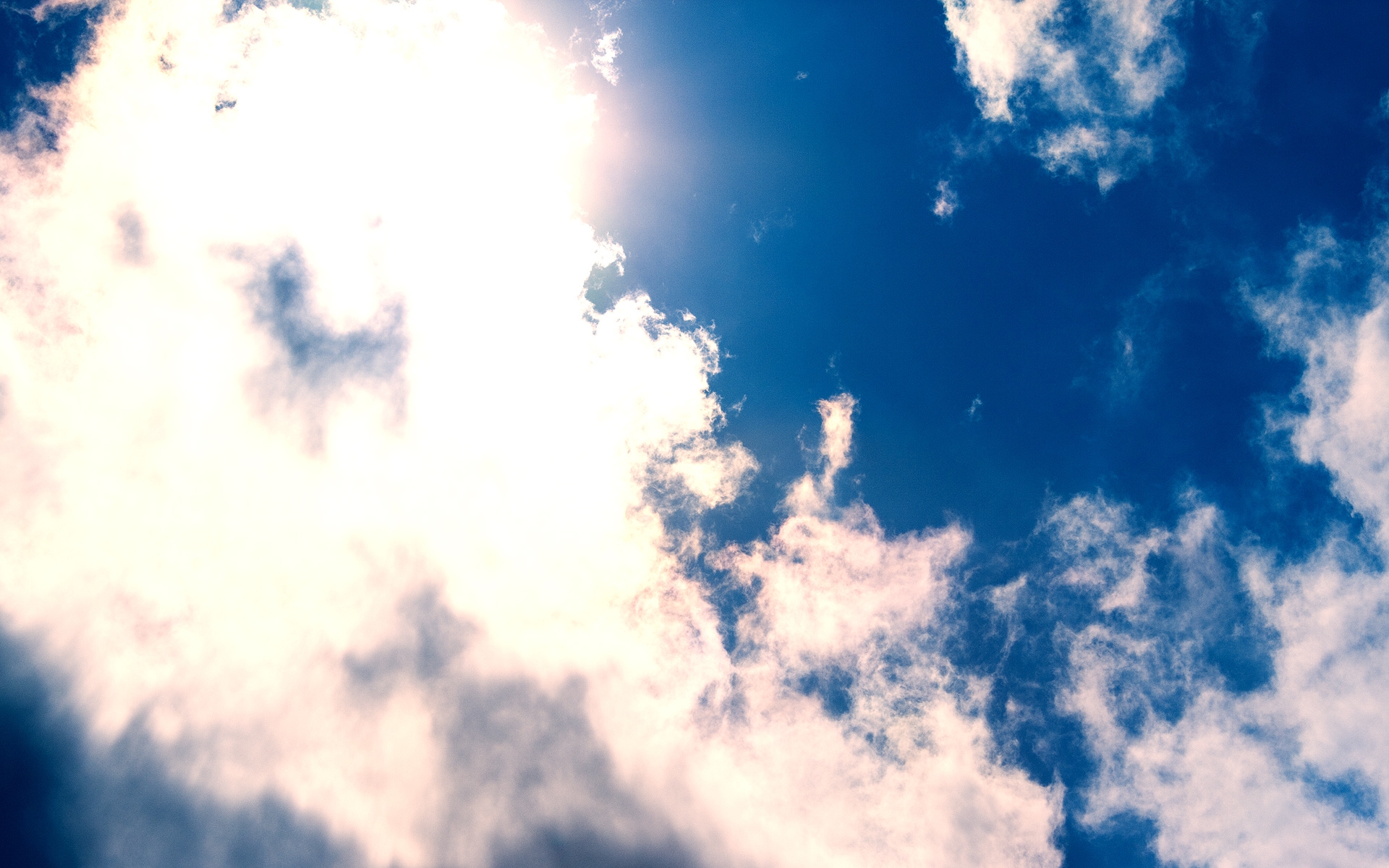 서수원 꿈자람 방학학교
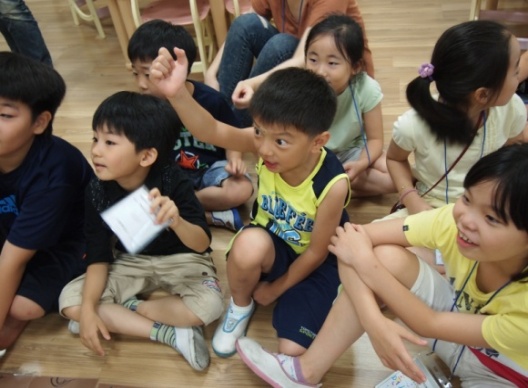 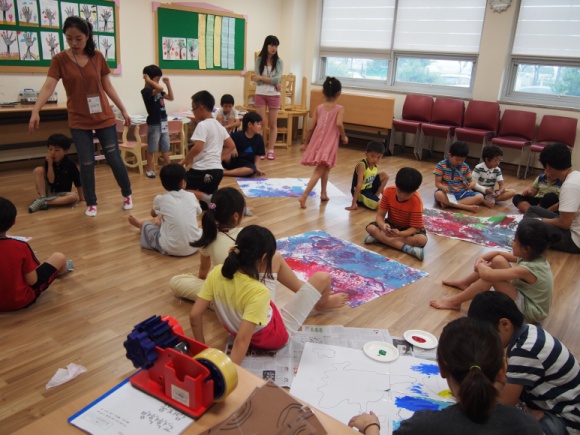 외나무다리건너기
세계지도 
만들기
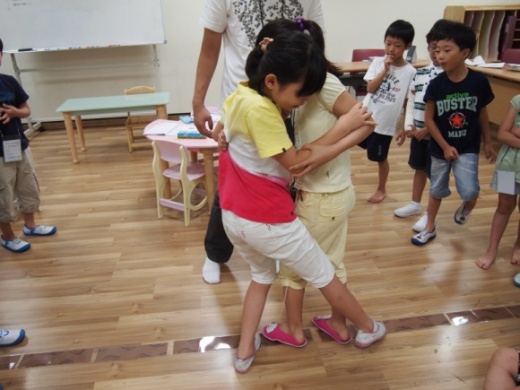 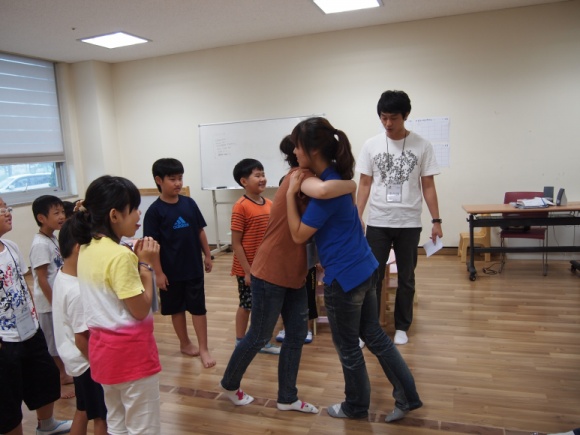 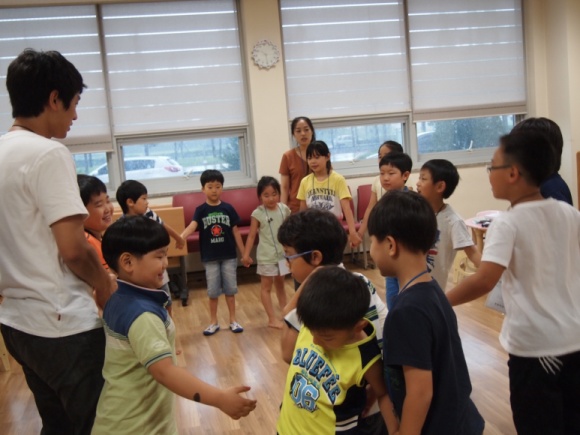 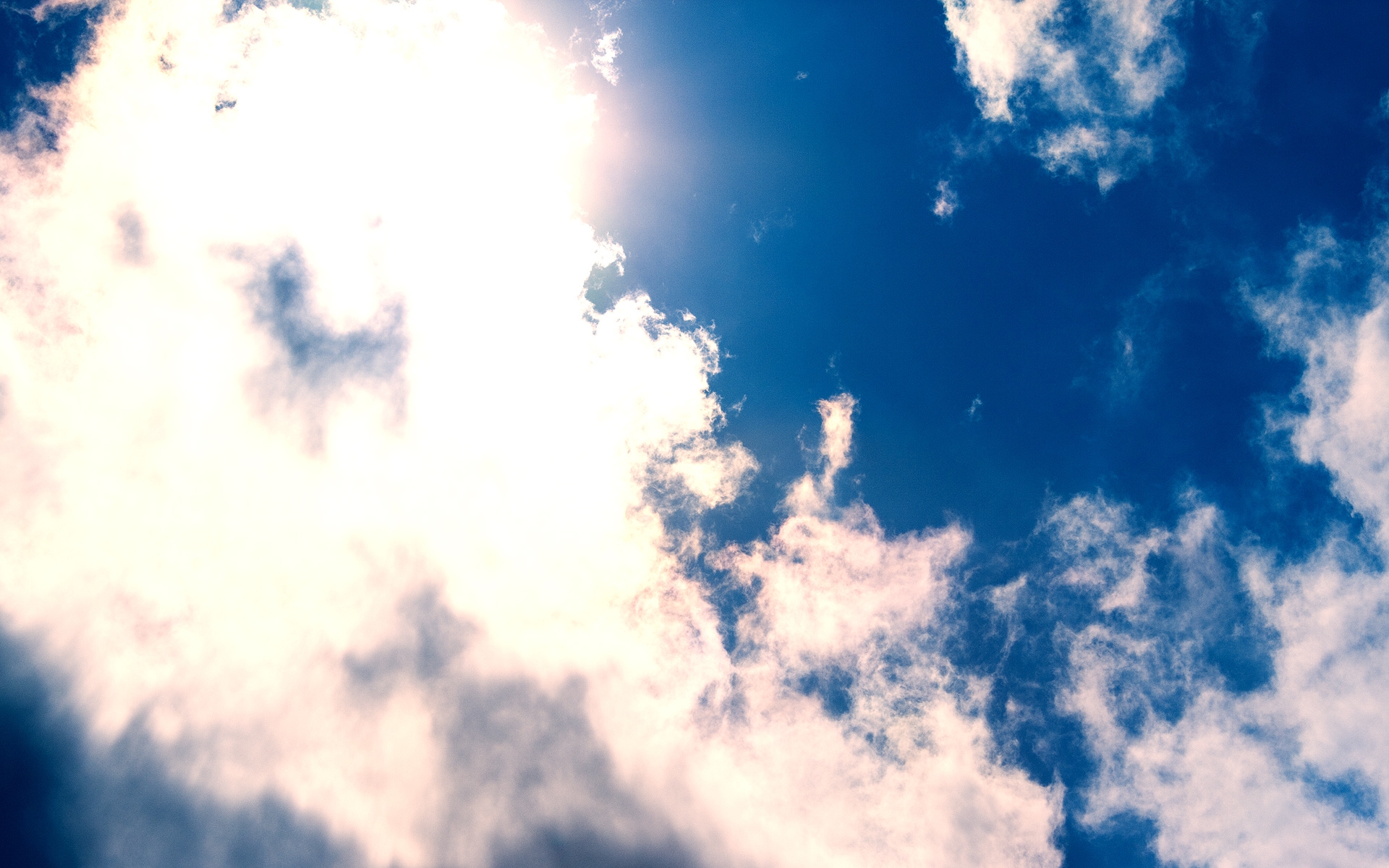 수원YMCA 꿈자람 방학학교
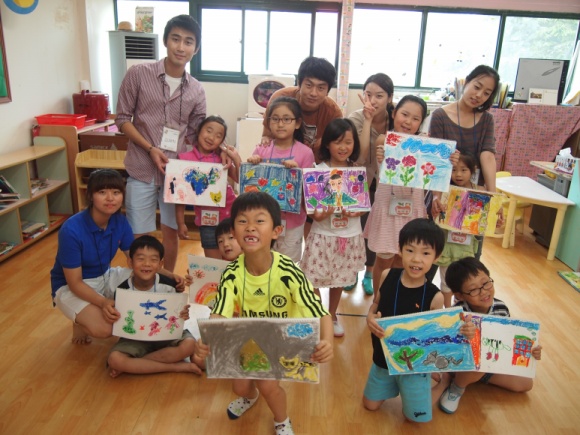 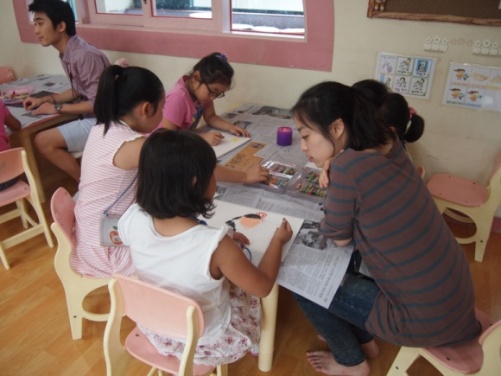 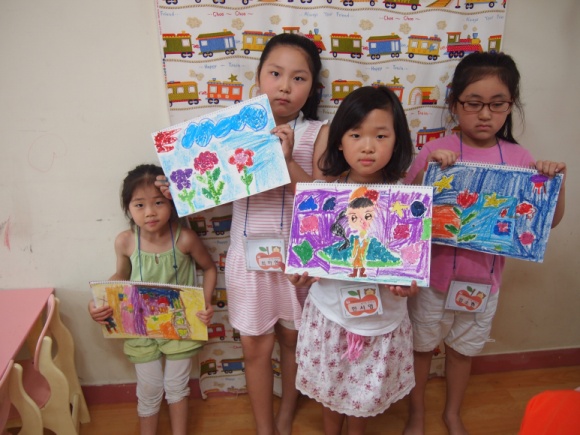 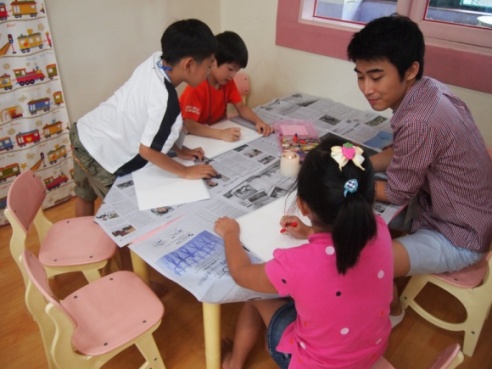 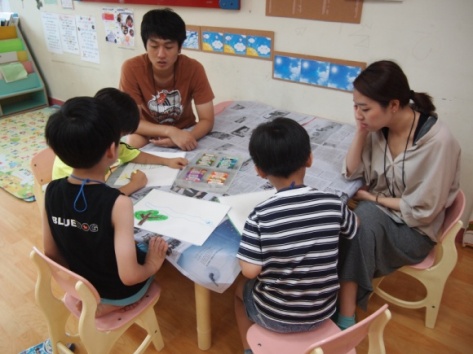 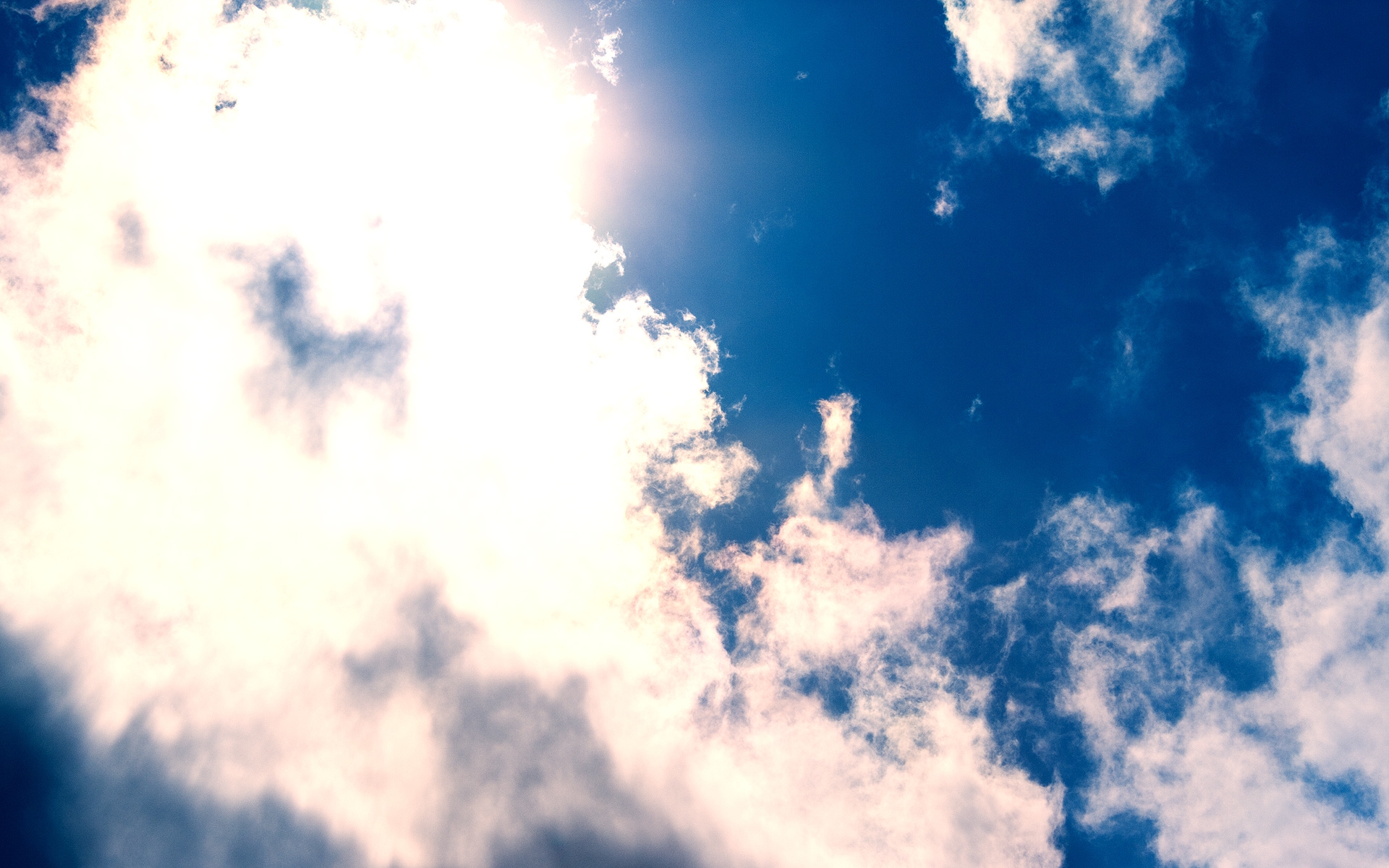 전통놀이 수업
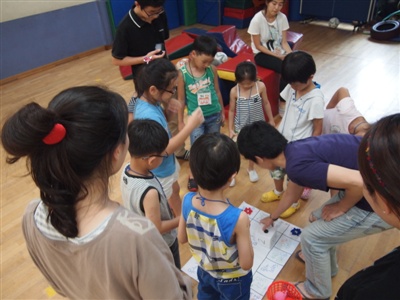 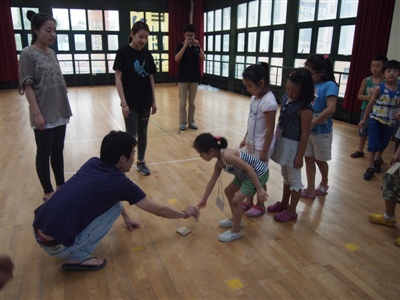 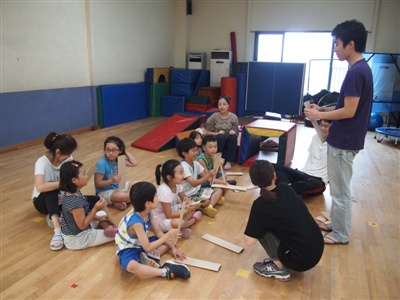 딱지치기, 제기차기,돼지씨름,등 
     보드게임으로 재미있게~
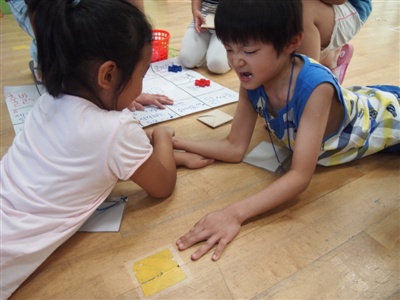 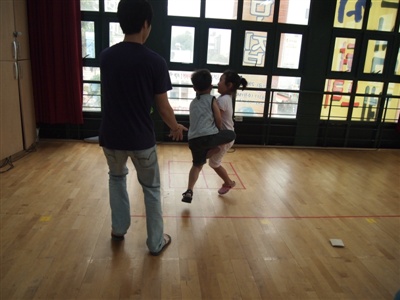 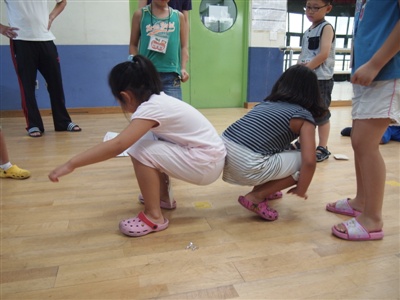 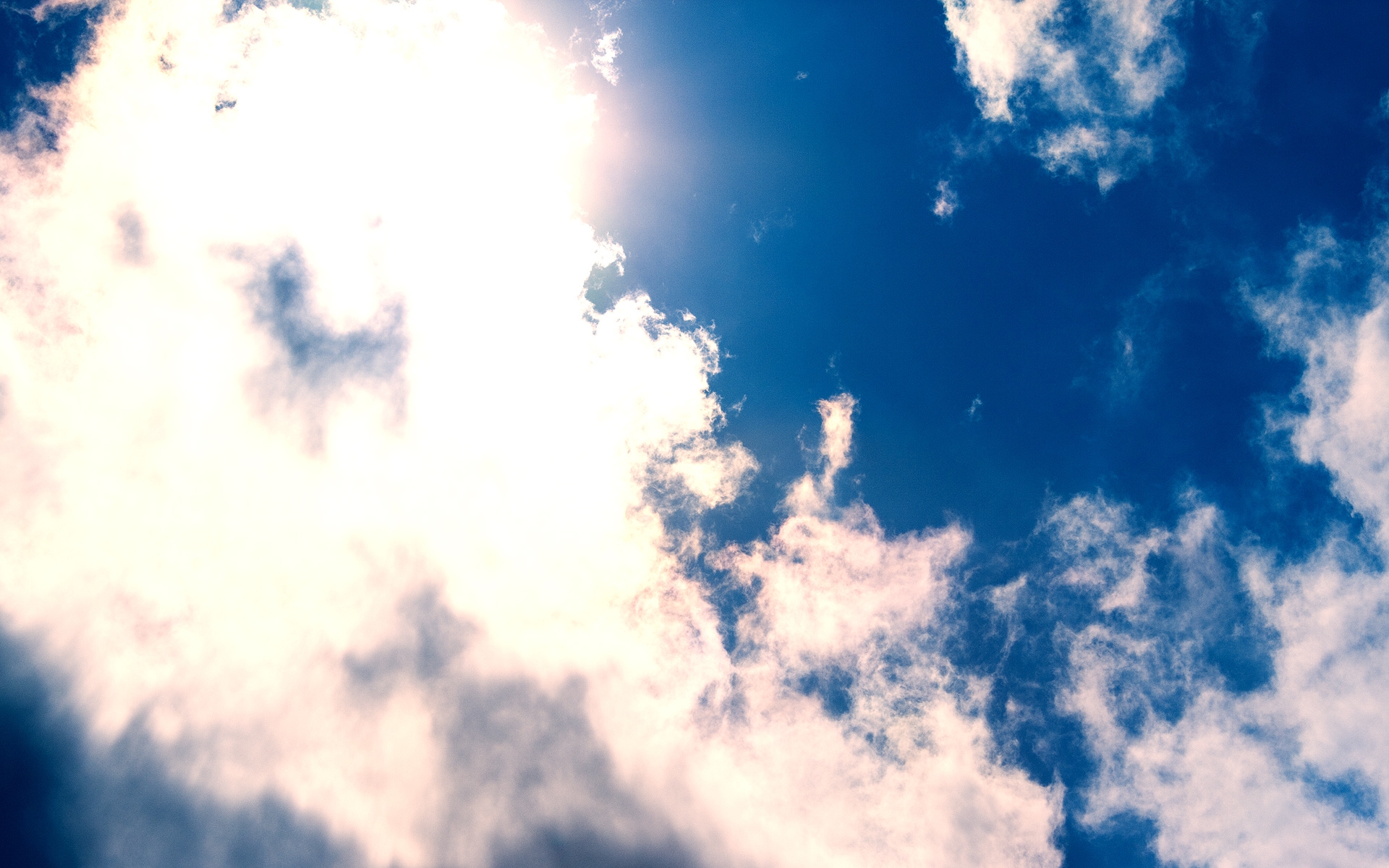 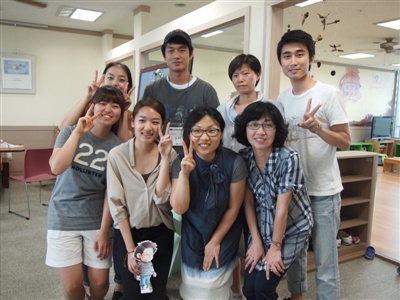 CLOUD
도서관 프로그램
02.
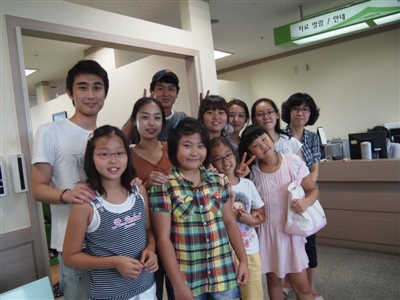 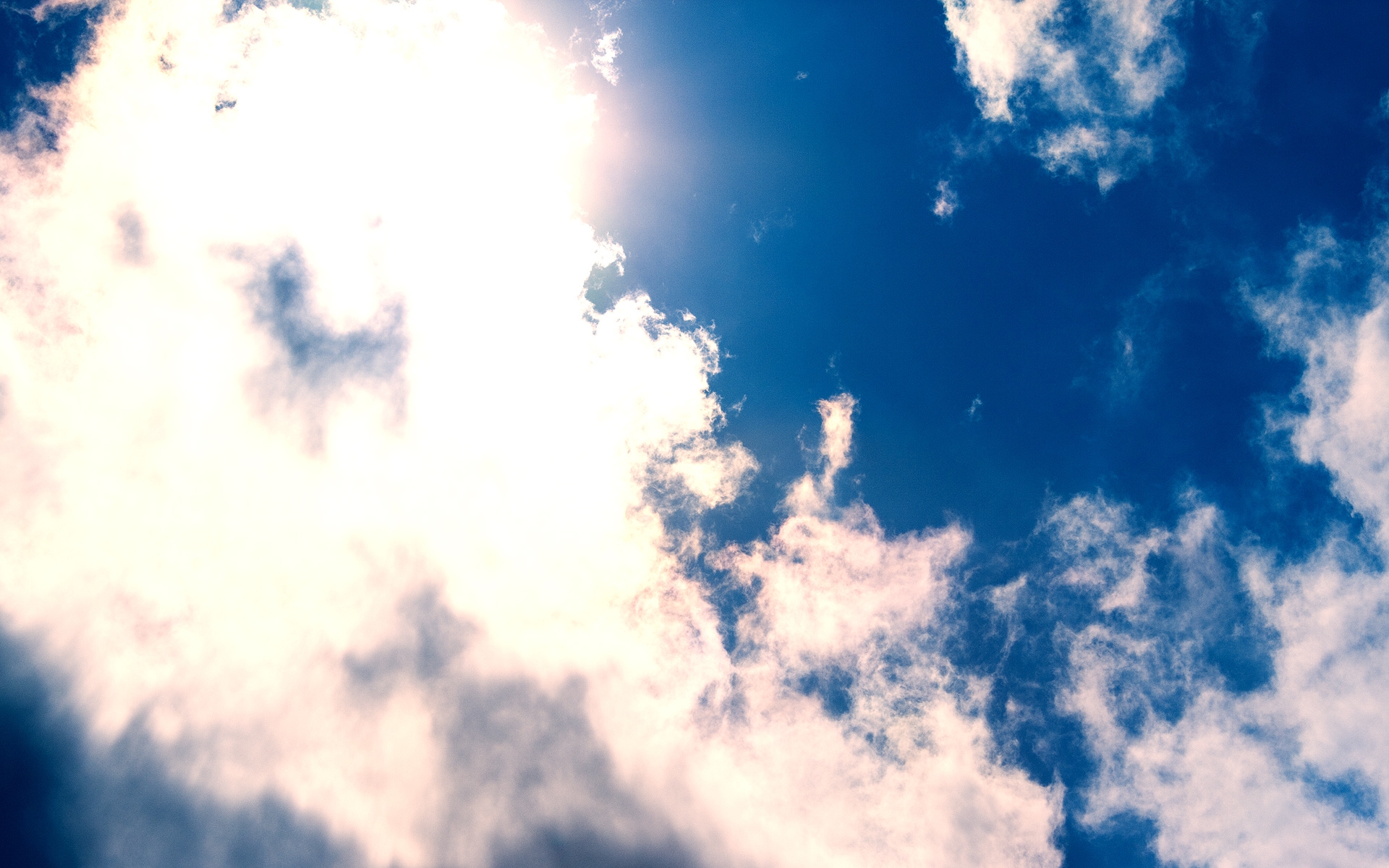 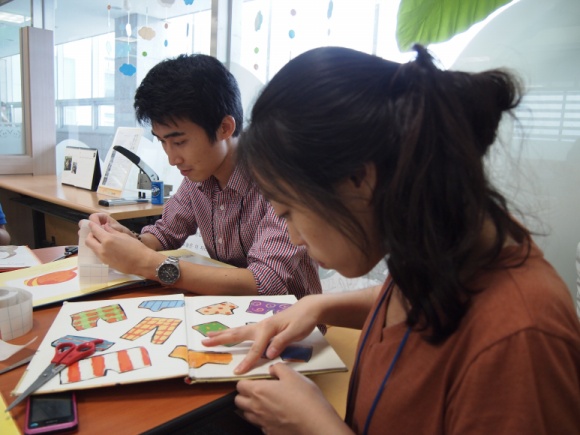 책 수선교육
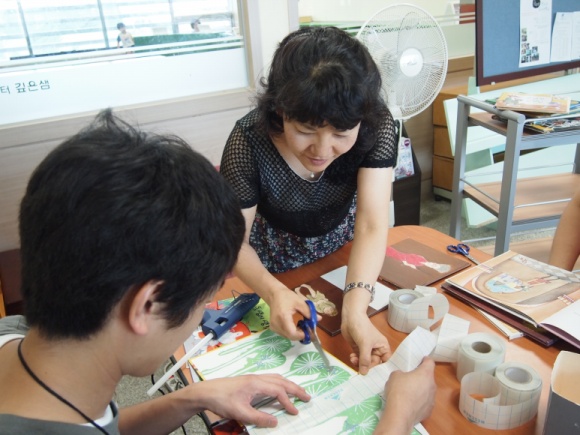 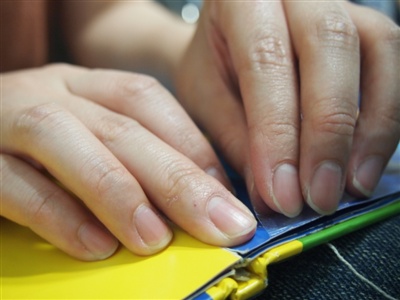 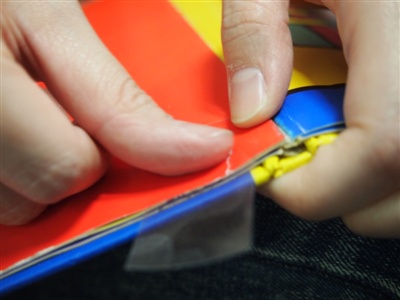 특수 테이프를 
이용한 책 수선

책을 소중히 다루자!
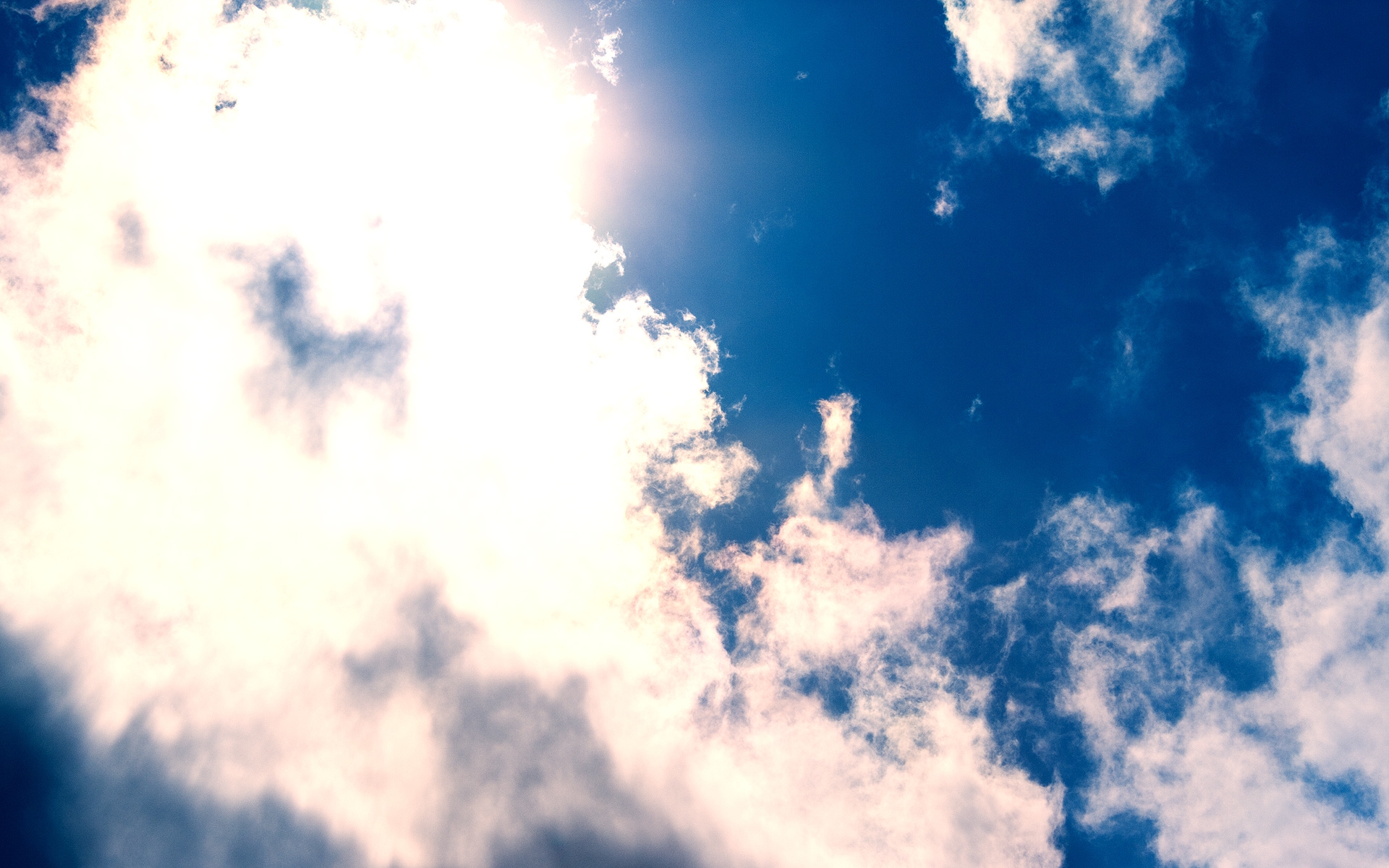 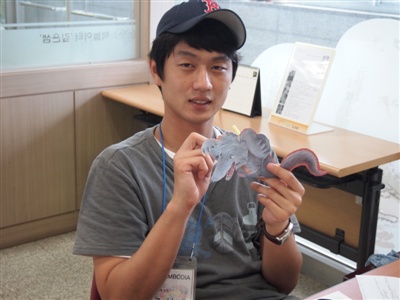 인형극 교육: 인형 만들기
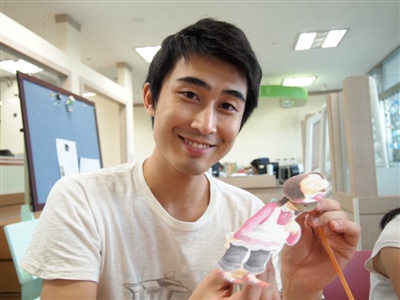 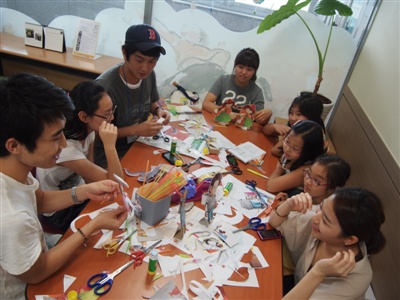 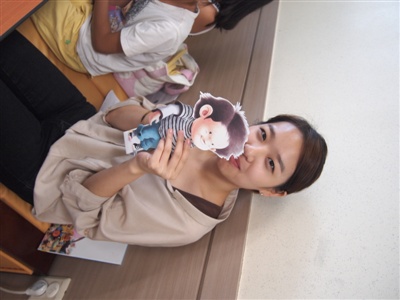 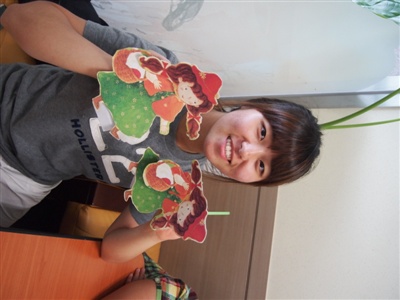 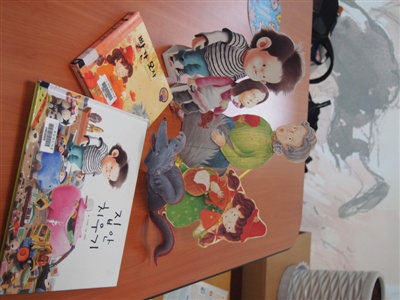 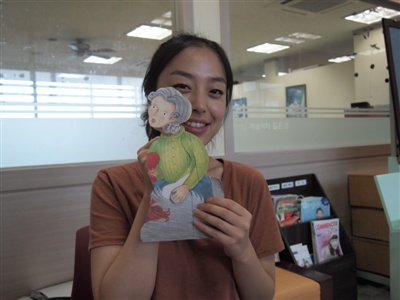 어리다고 놀리지 말아요~
오늘의 선생님은  
어린이 기자단 !!
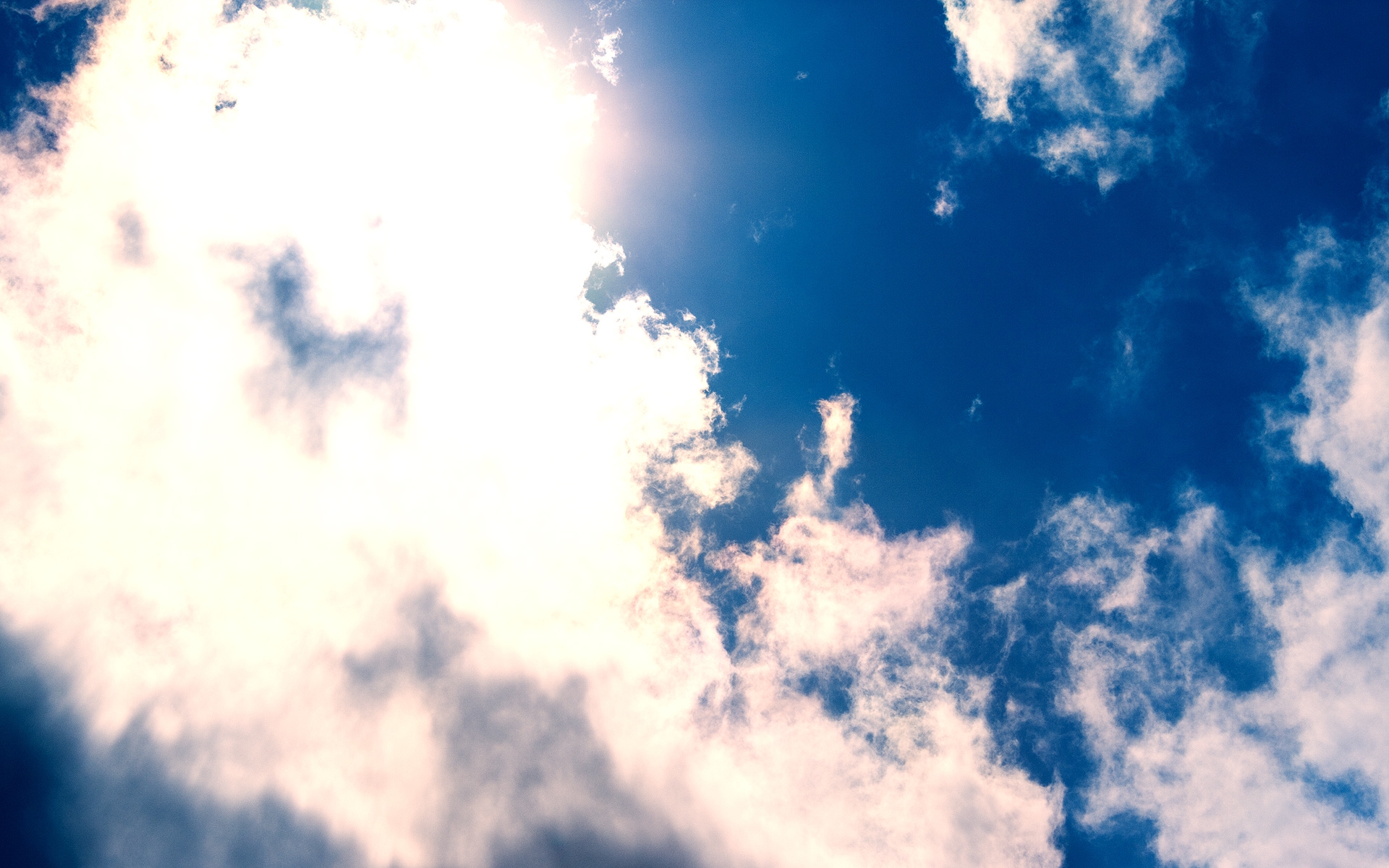 인형극 교육: 인형극 공연
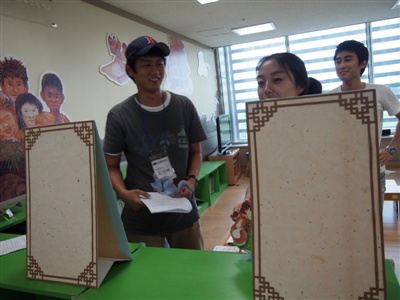 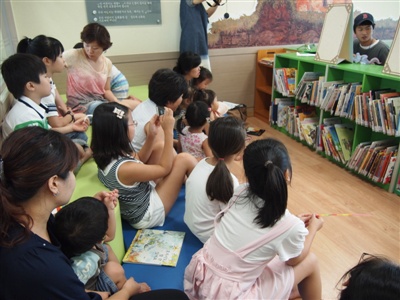 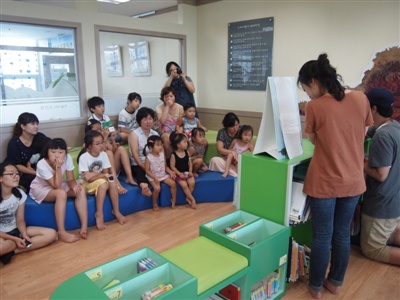 제목:  빨간모자
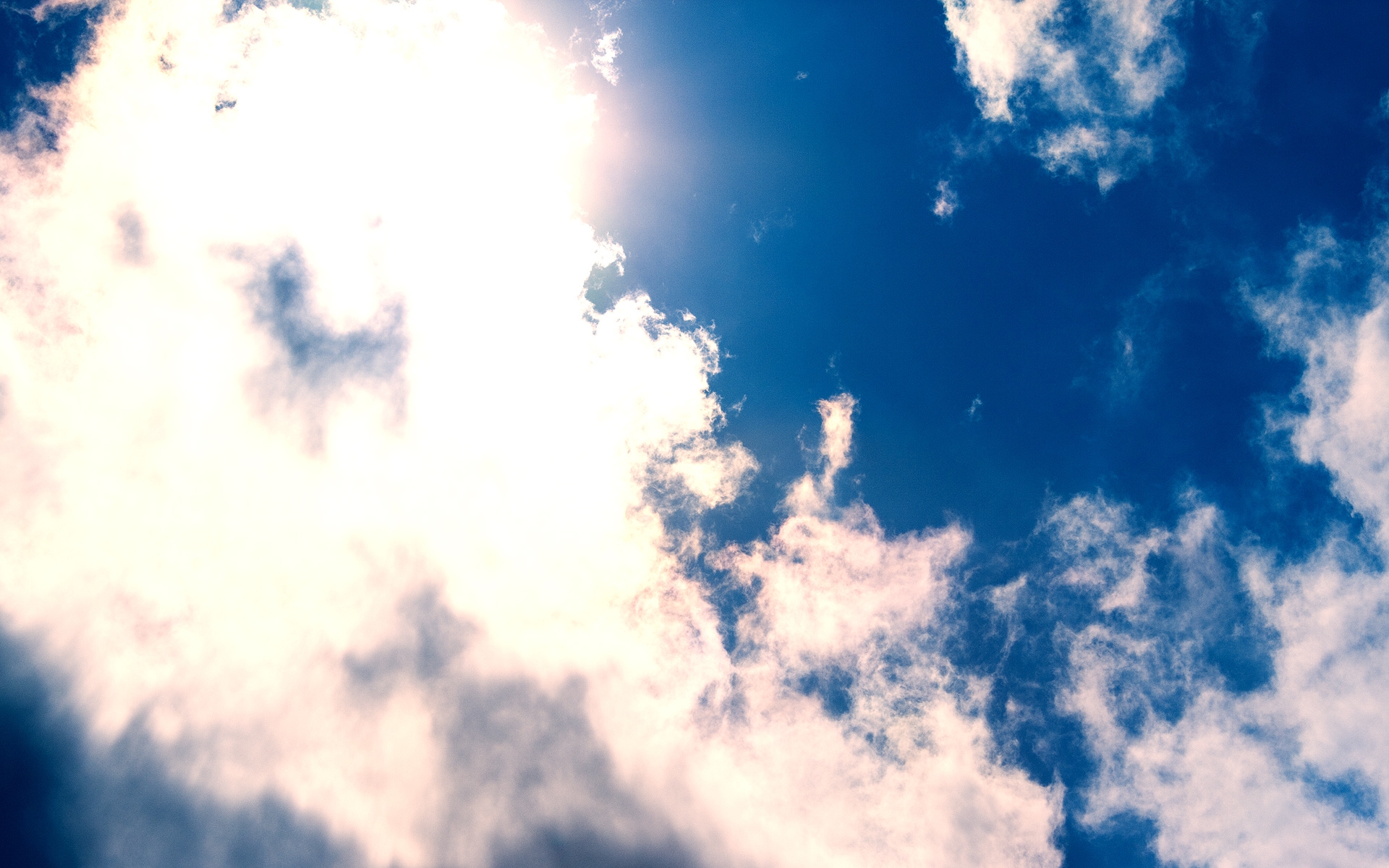 동화책 프로그램
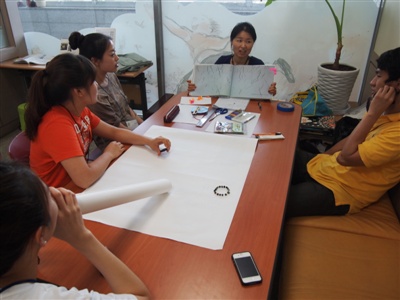 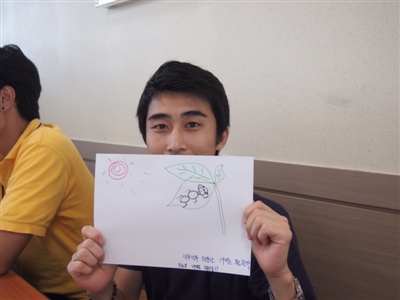 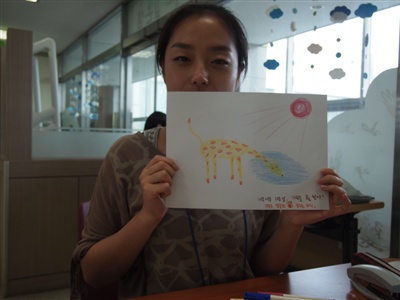 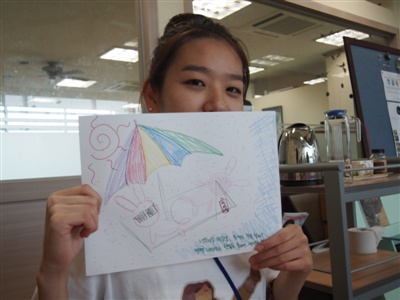 캄팀의 
아띠동화책 
완성!
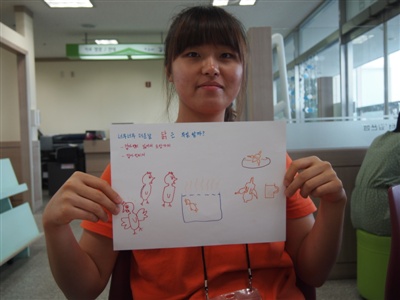 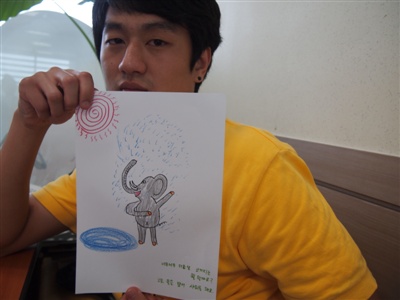 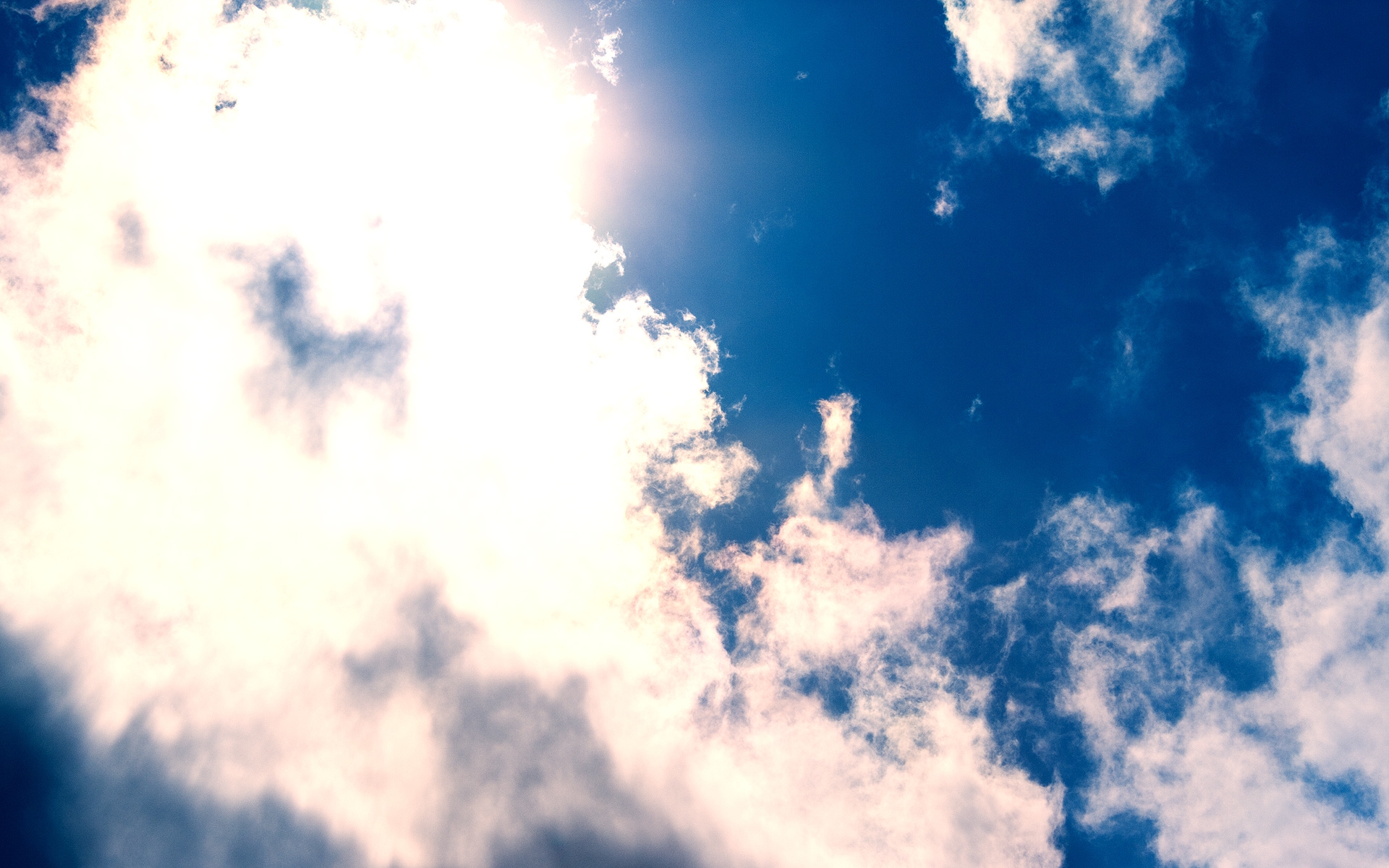 스토리텔링 수업 참관
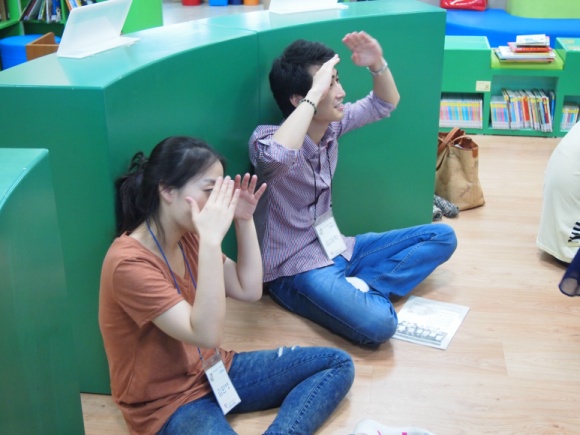 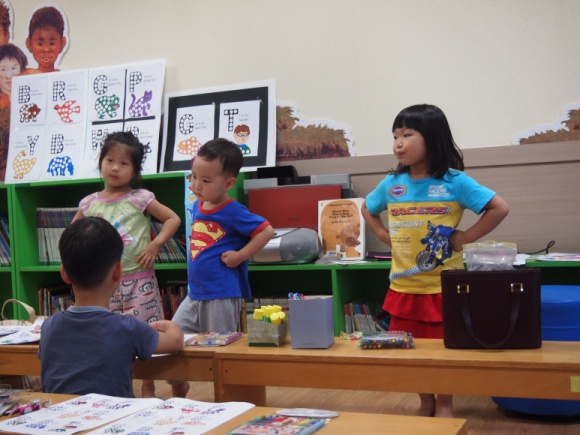 노래와  만 들기로 이야기 전달
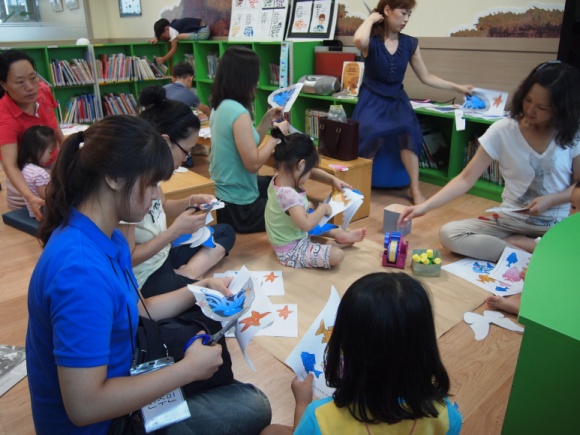 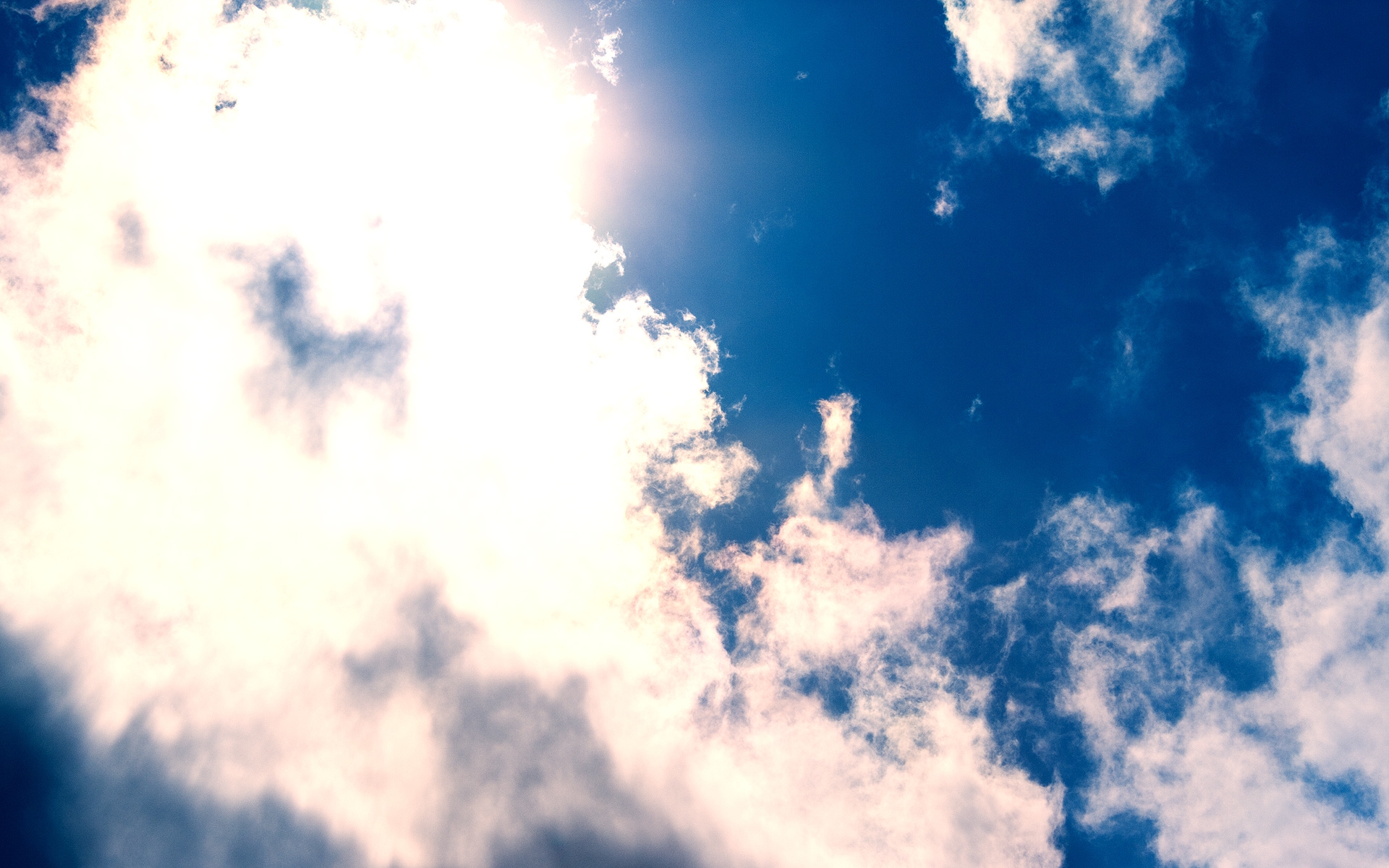 도서관 이해
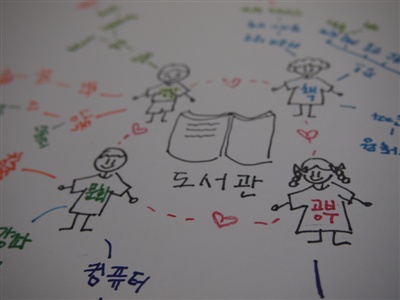 도서관에 대한 생각 정리
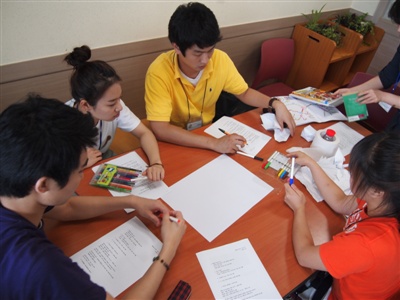 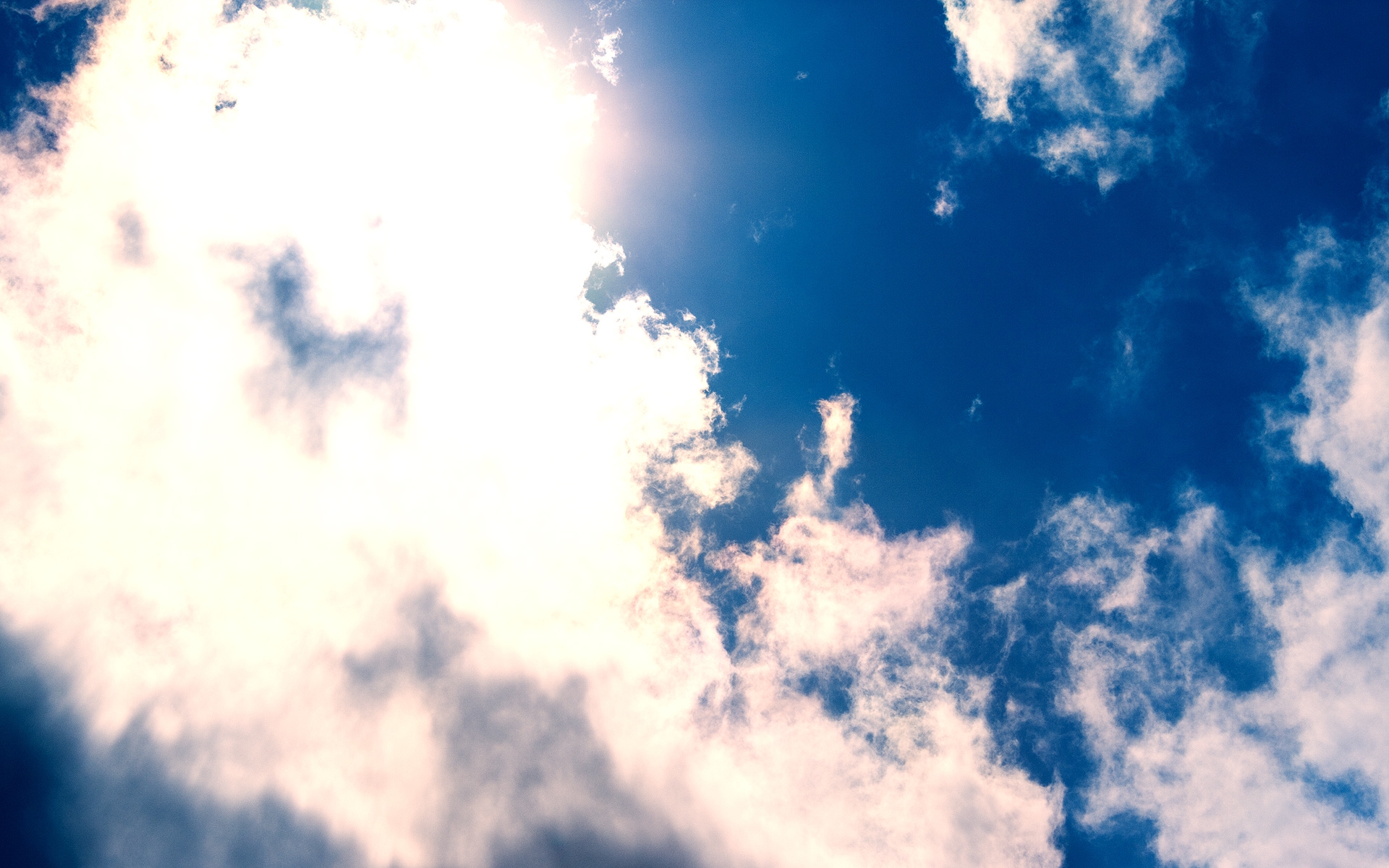 CLOUD
03.
언어 교육
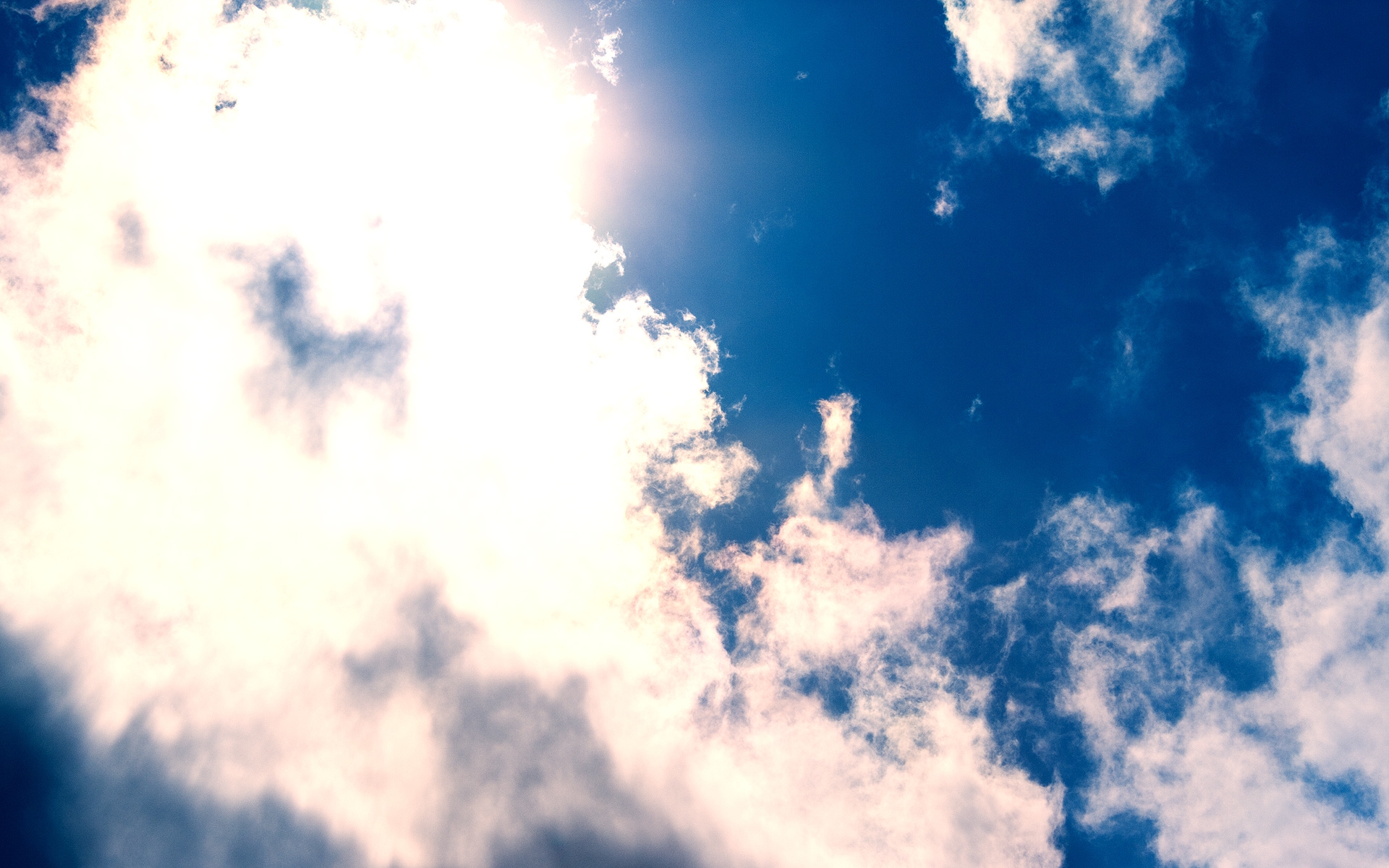 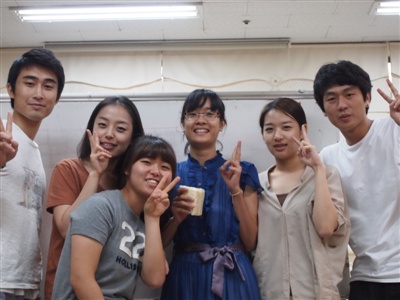 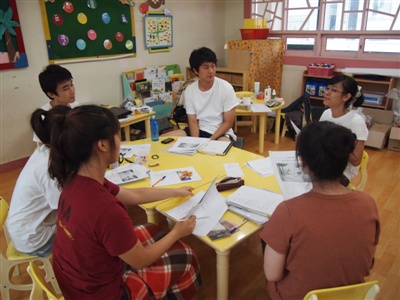 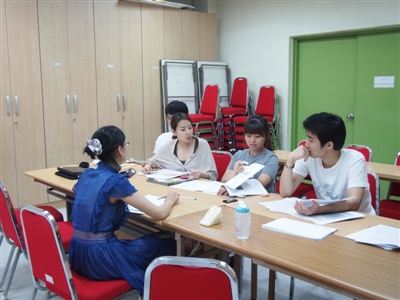 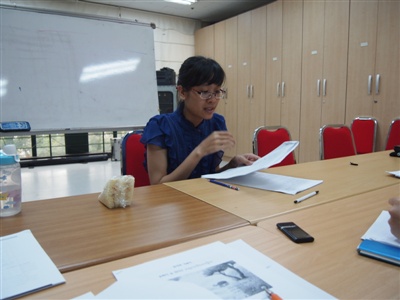 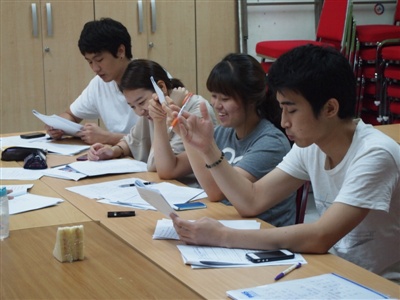 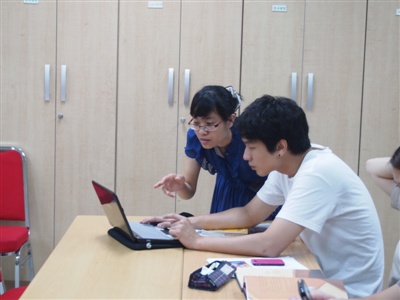 이틀에 한번씩 석유선생님과 캄어 수업!!
크메르어 배우기
아띠를 향한 선생님의 뜨거운 마음
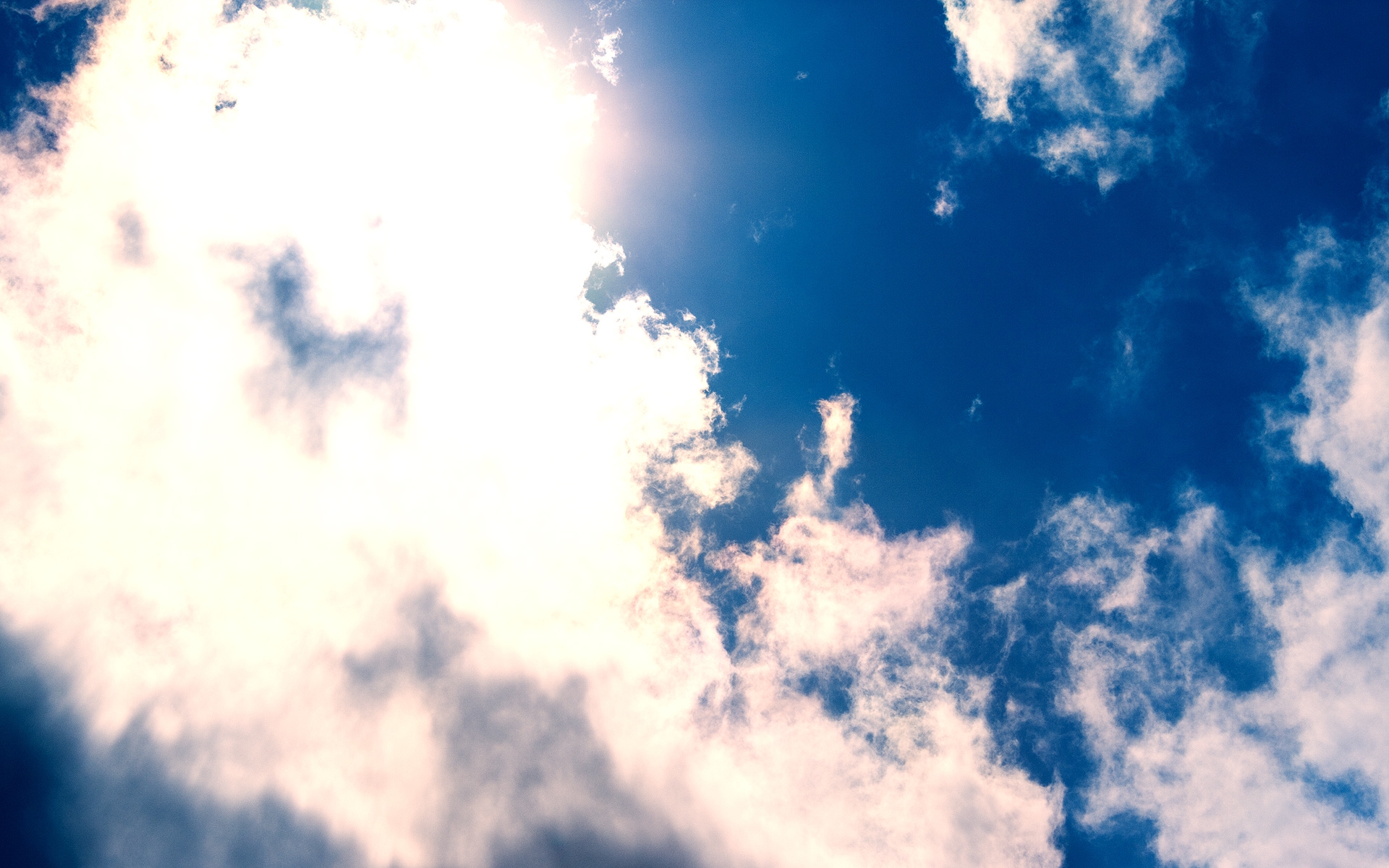 한국어 수업 시연
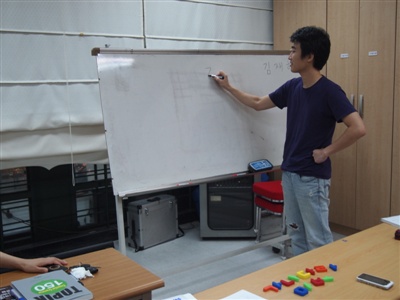 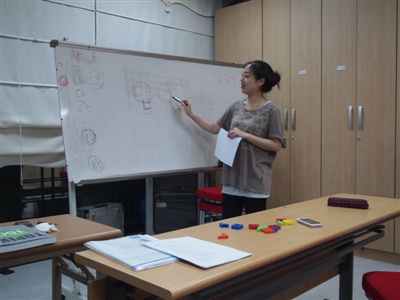 실전처럼 해보기!
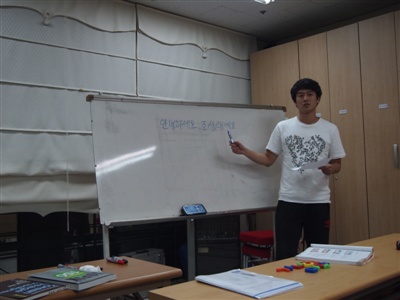 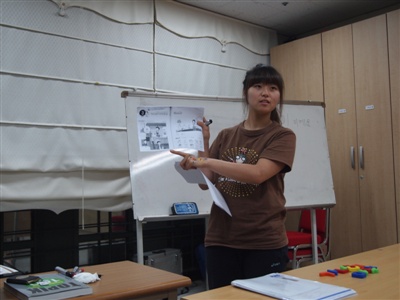 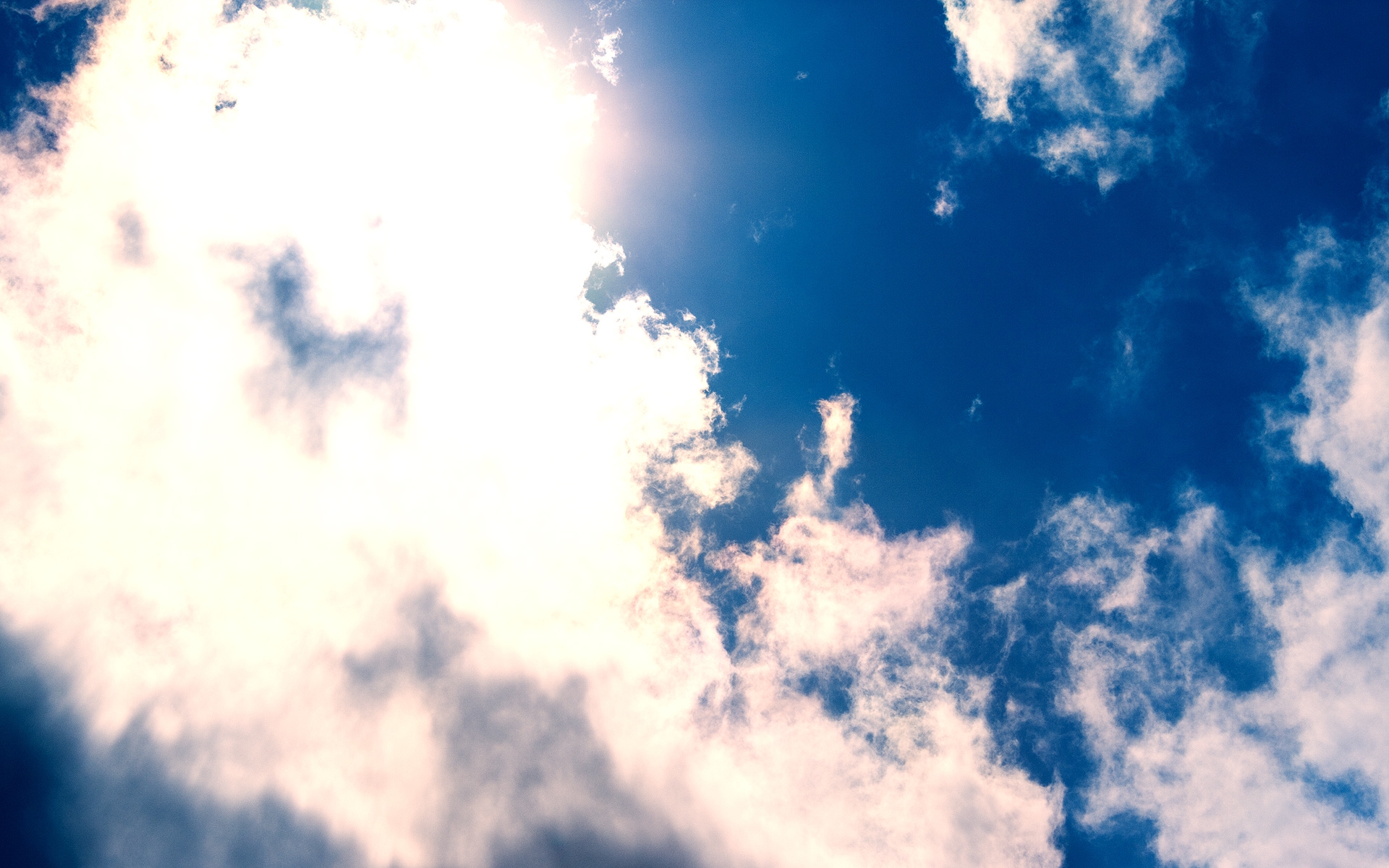 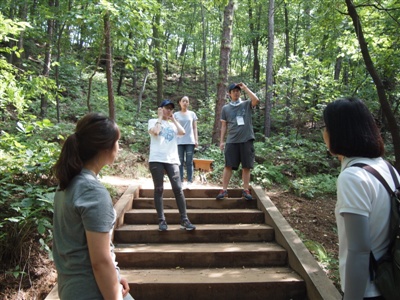 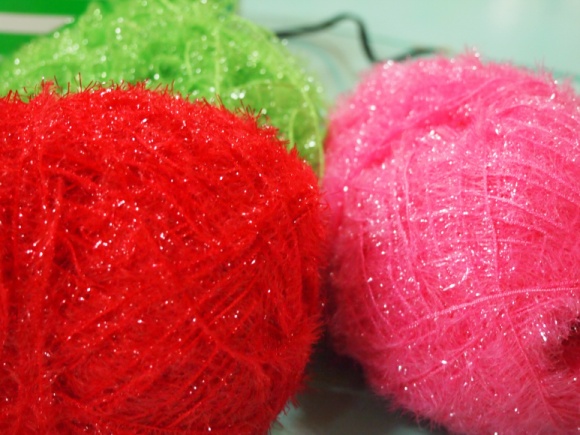 CLOUD
04.
활용교육
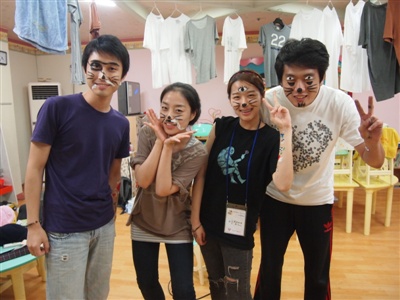 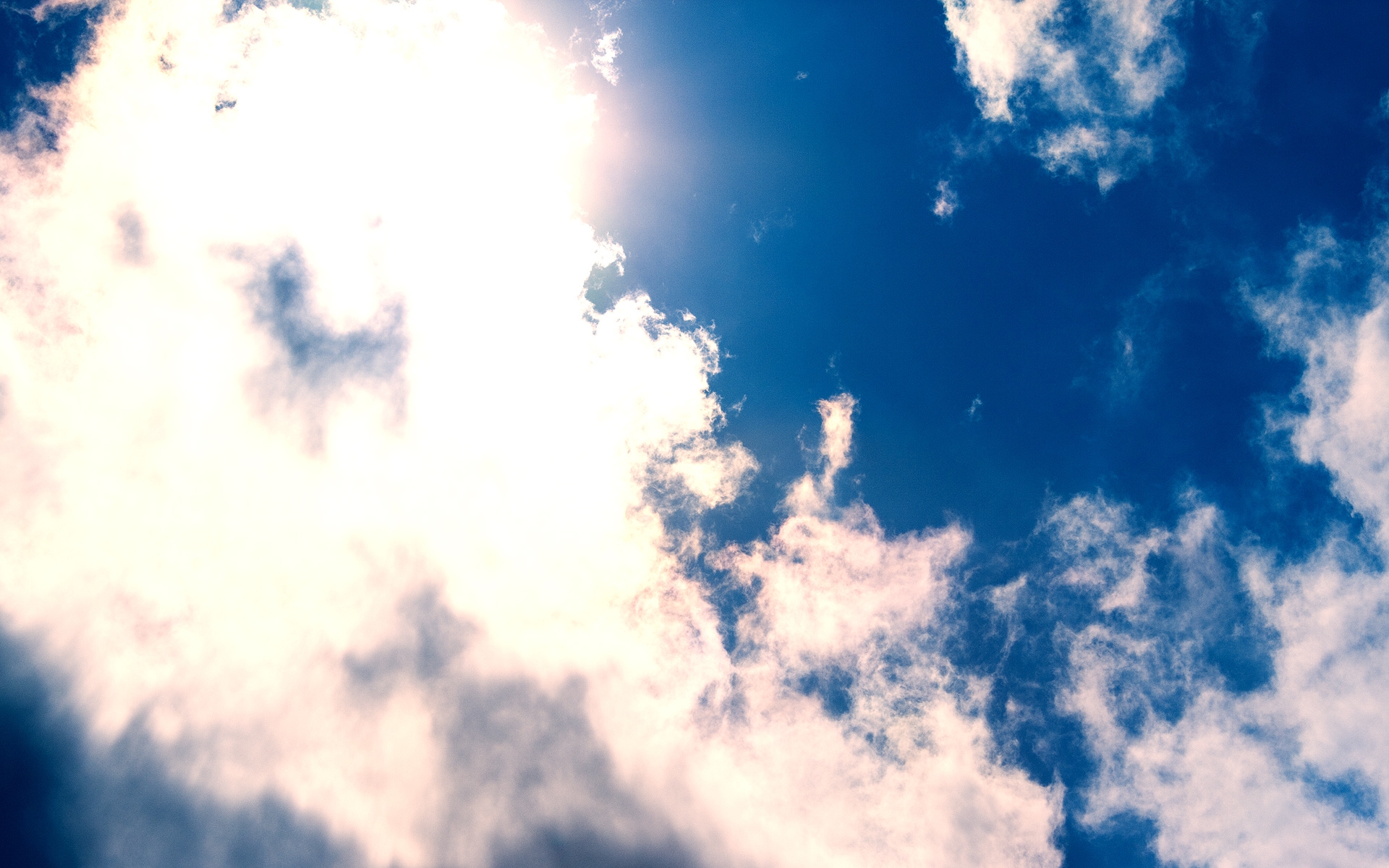 페이스 페인팅
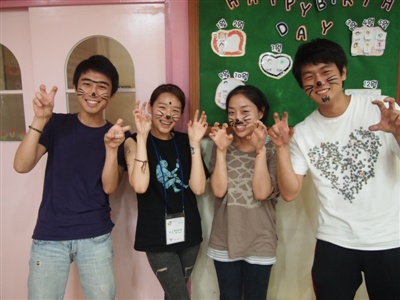 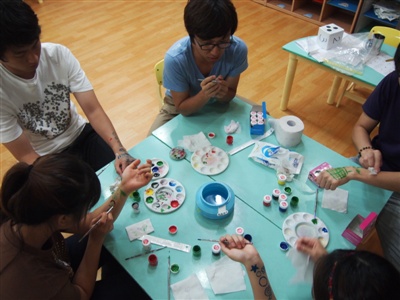 물고기,축구공,꽃,잠자리,돌고래,달팽이 등
서로의 손과 얼굴에 그려보는 활동
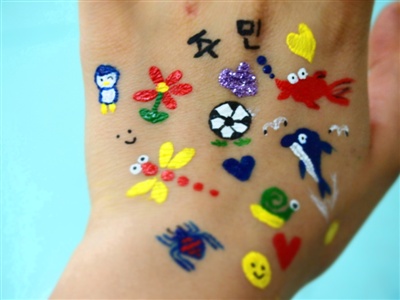 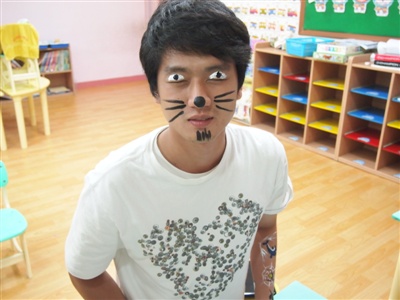 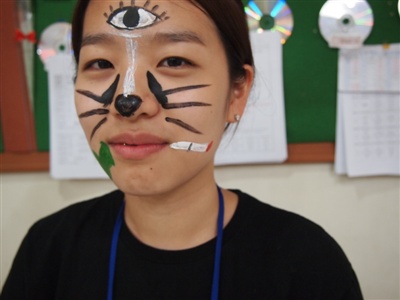 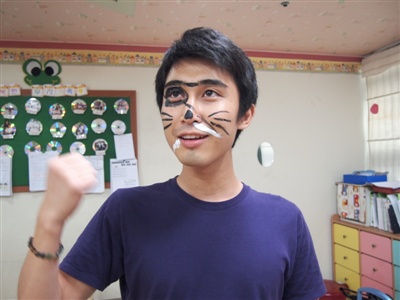 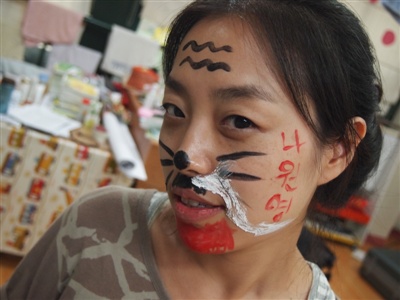 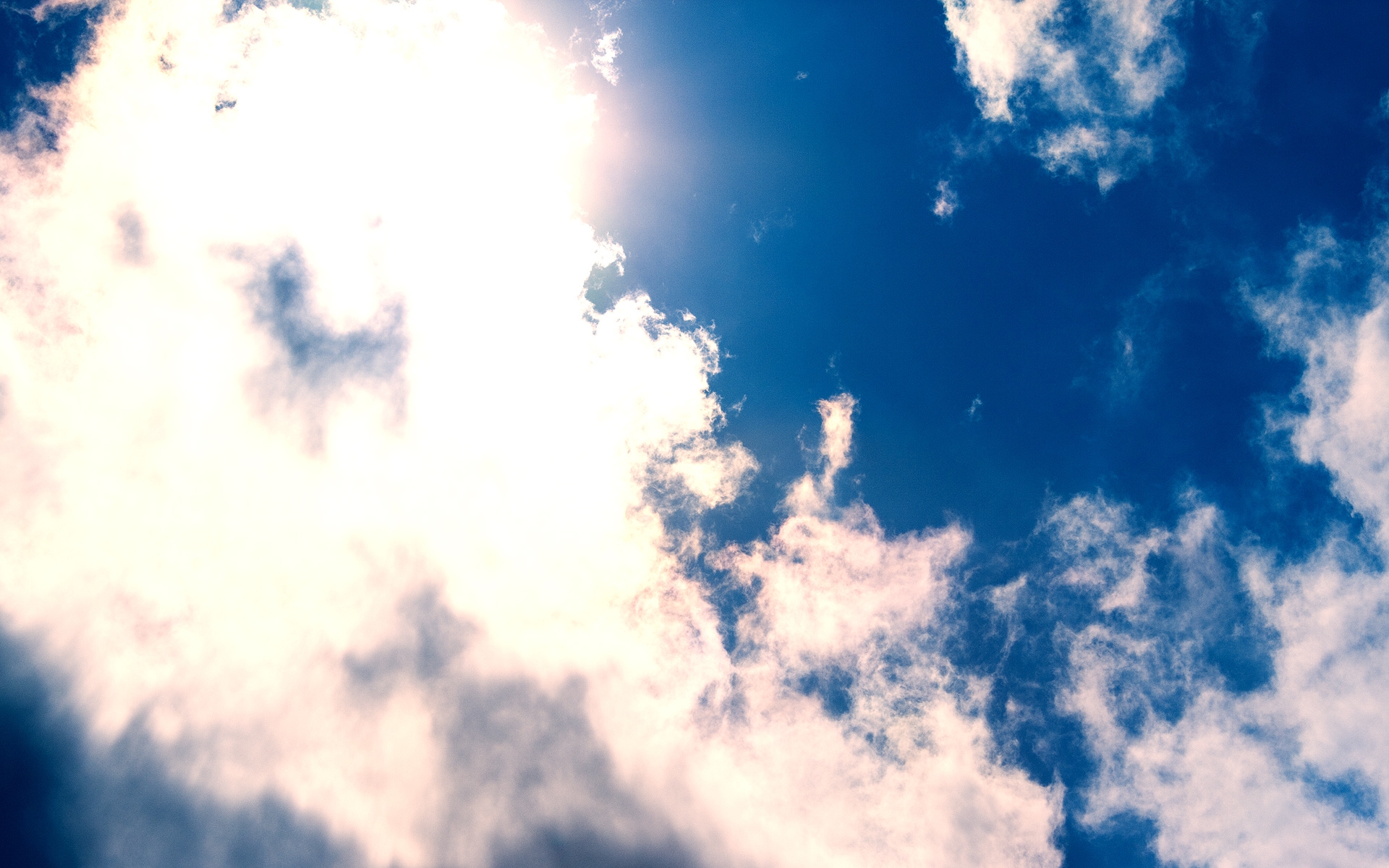 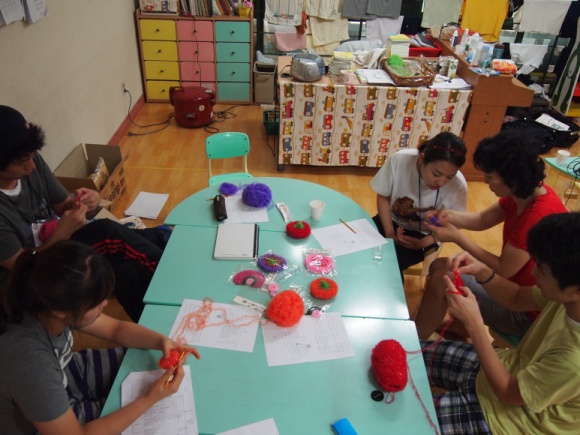 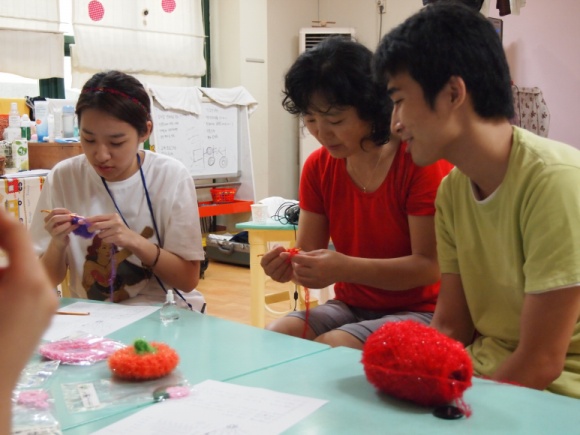 되살림· 리폼 교육
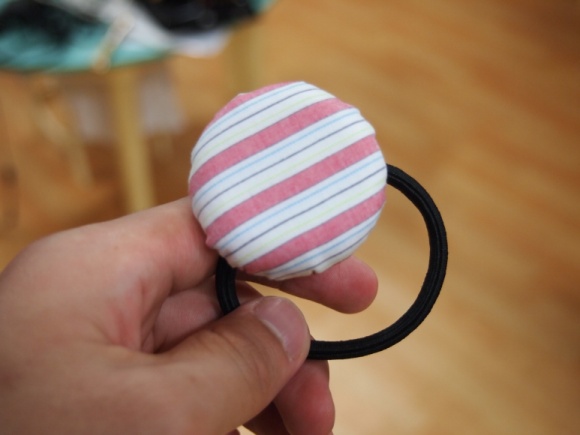 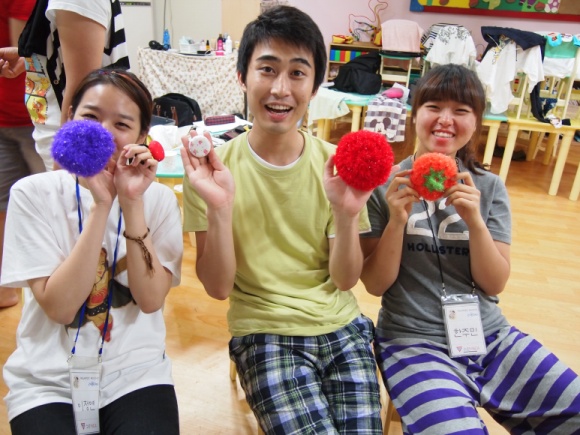 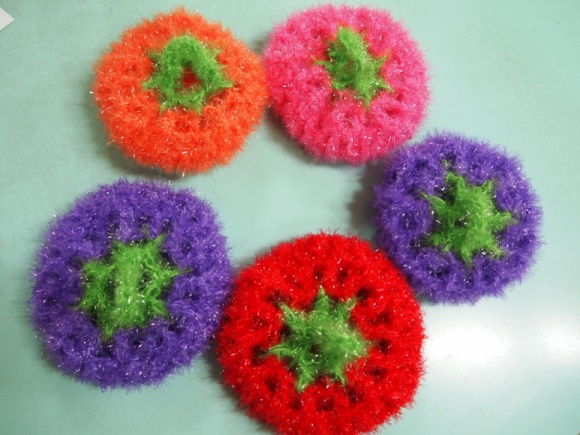 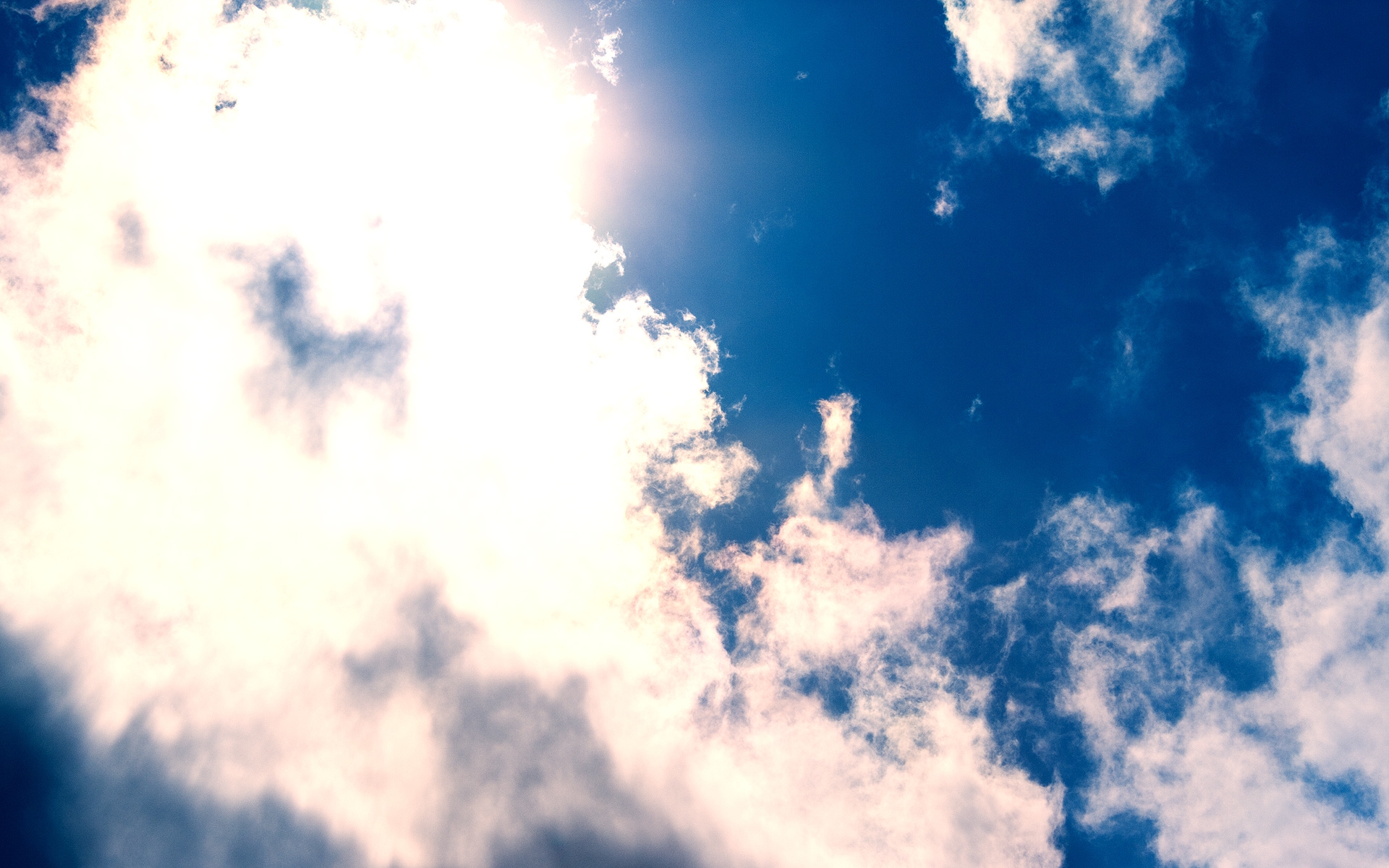 자연놀이 교육
나뭇가지, 나뭇잎 등 자연물을 이용한 놀이 배움
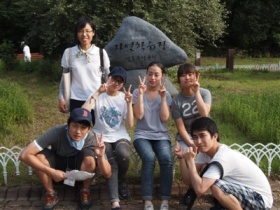 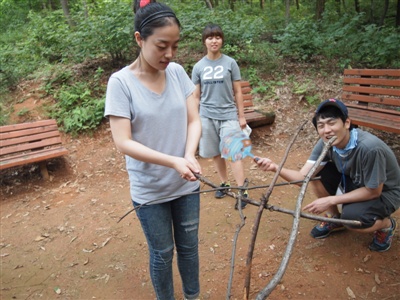 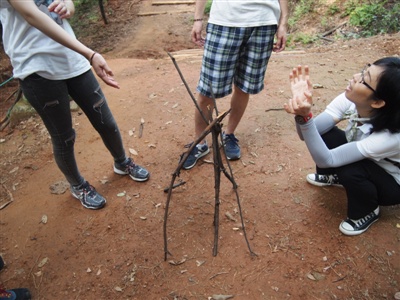 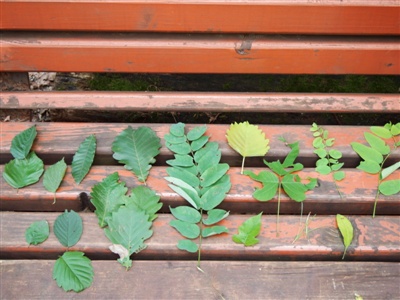 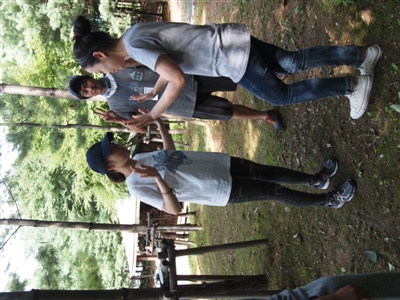 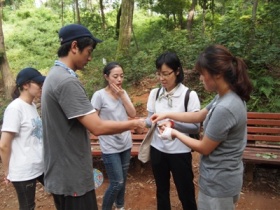 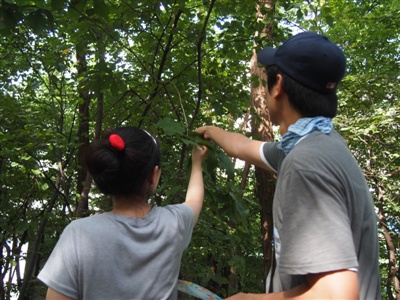 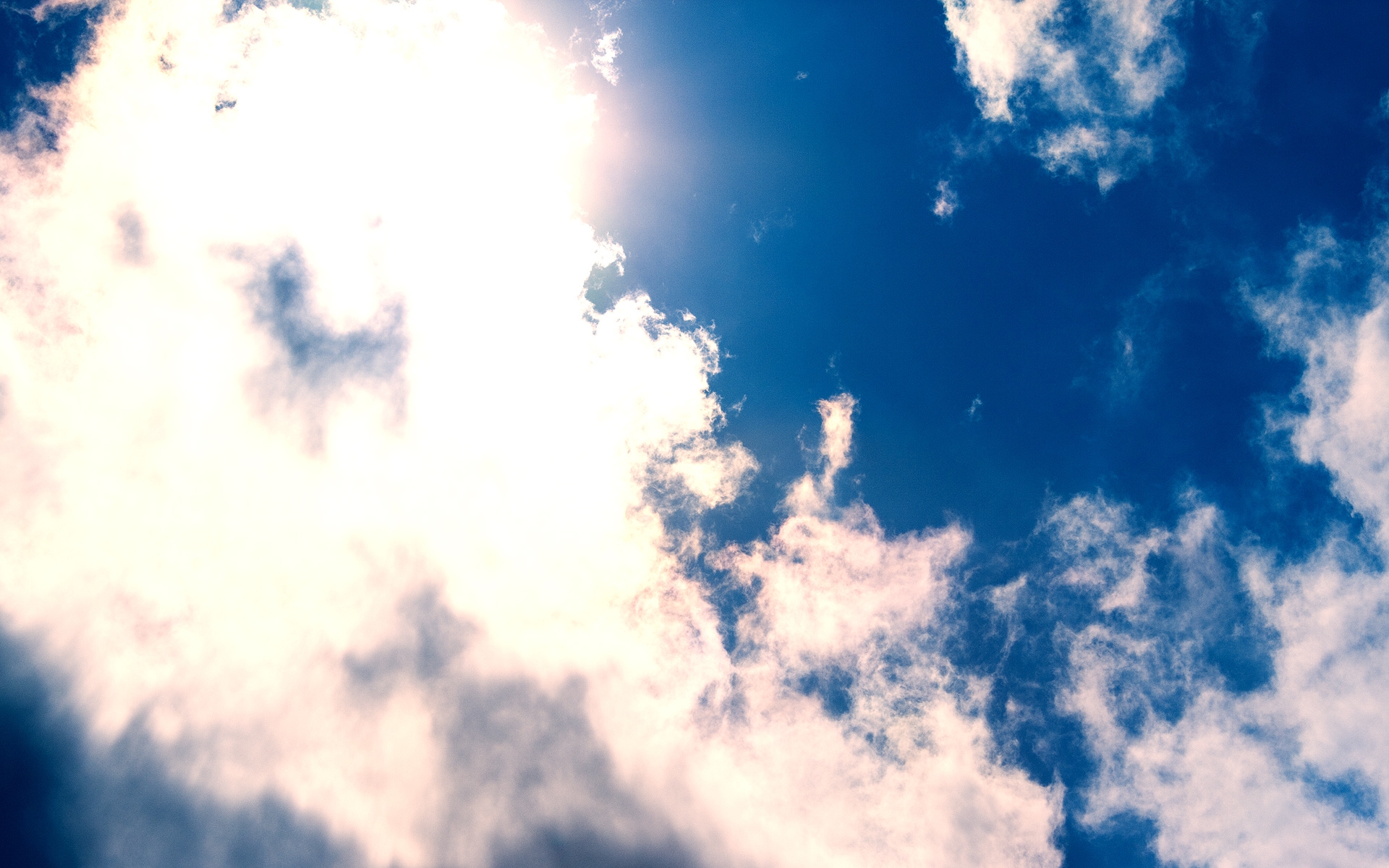 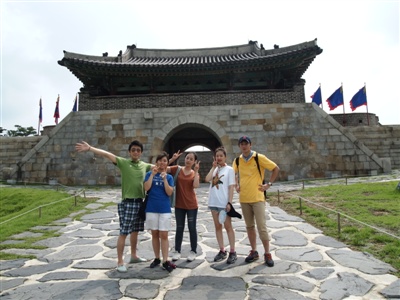 CLOUD
05.
수원 느끼기
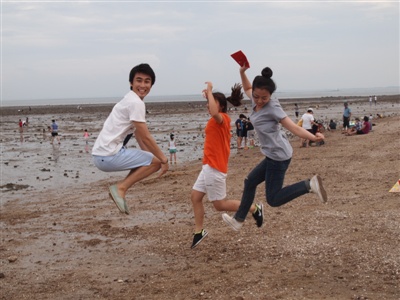 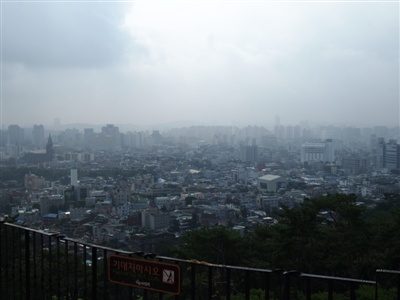 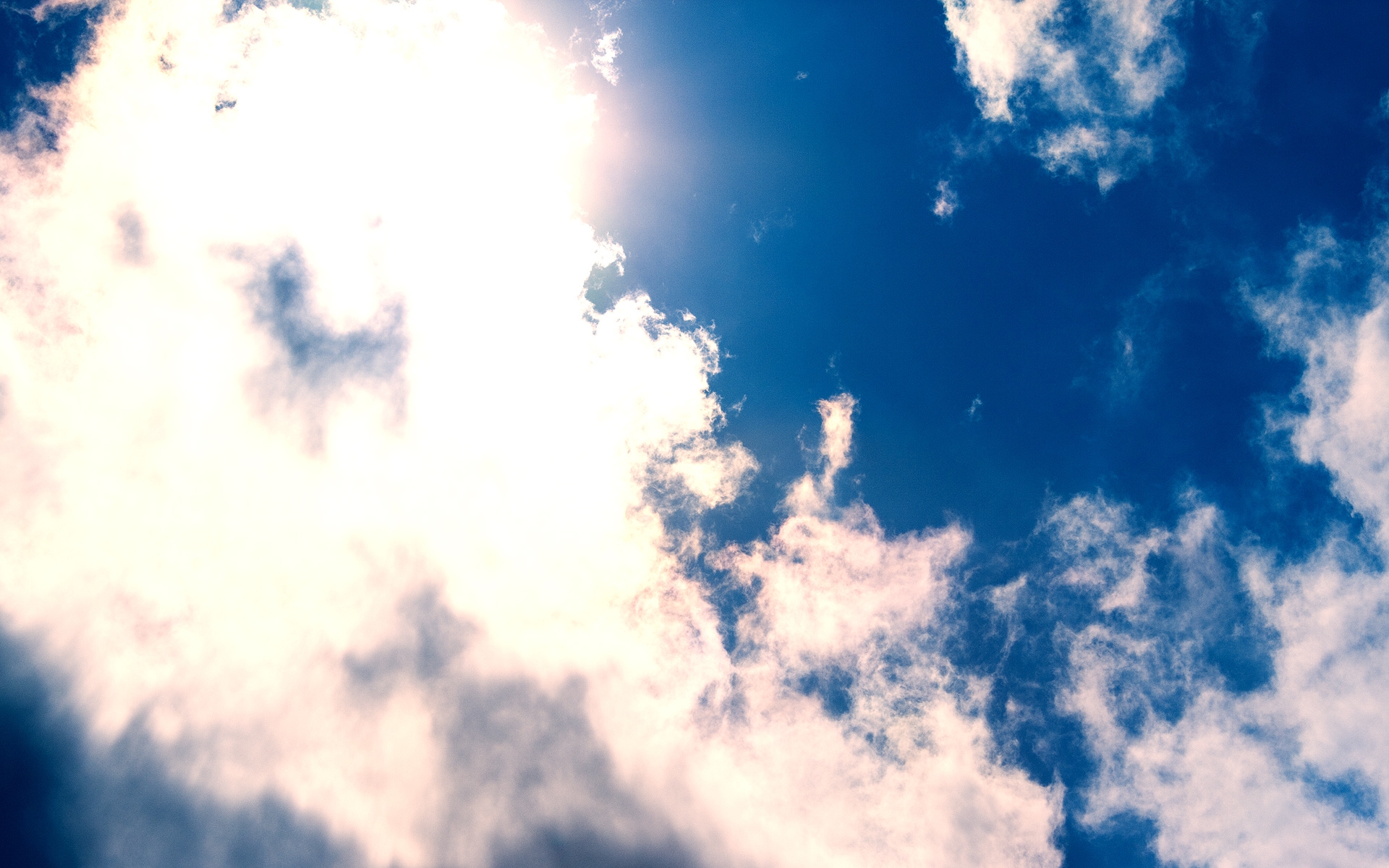 화성행궁 재래시장 탐방
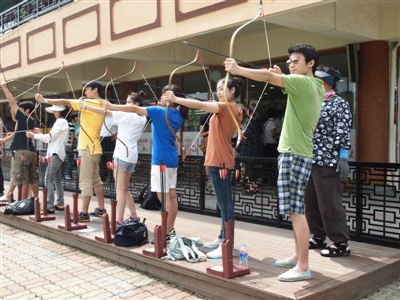 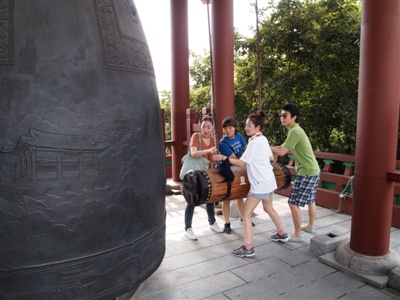 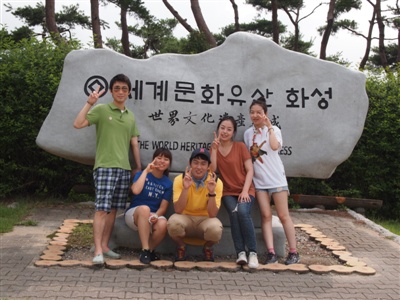 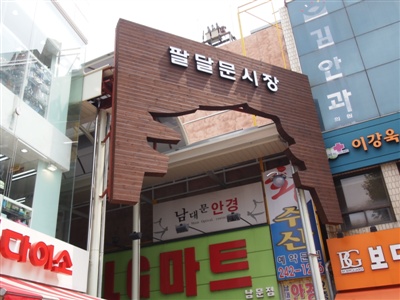 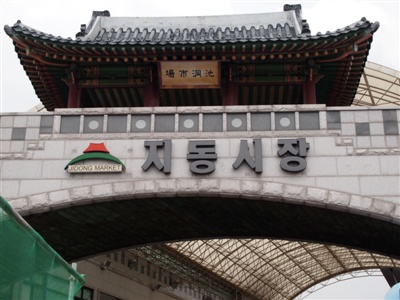 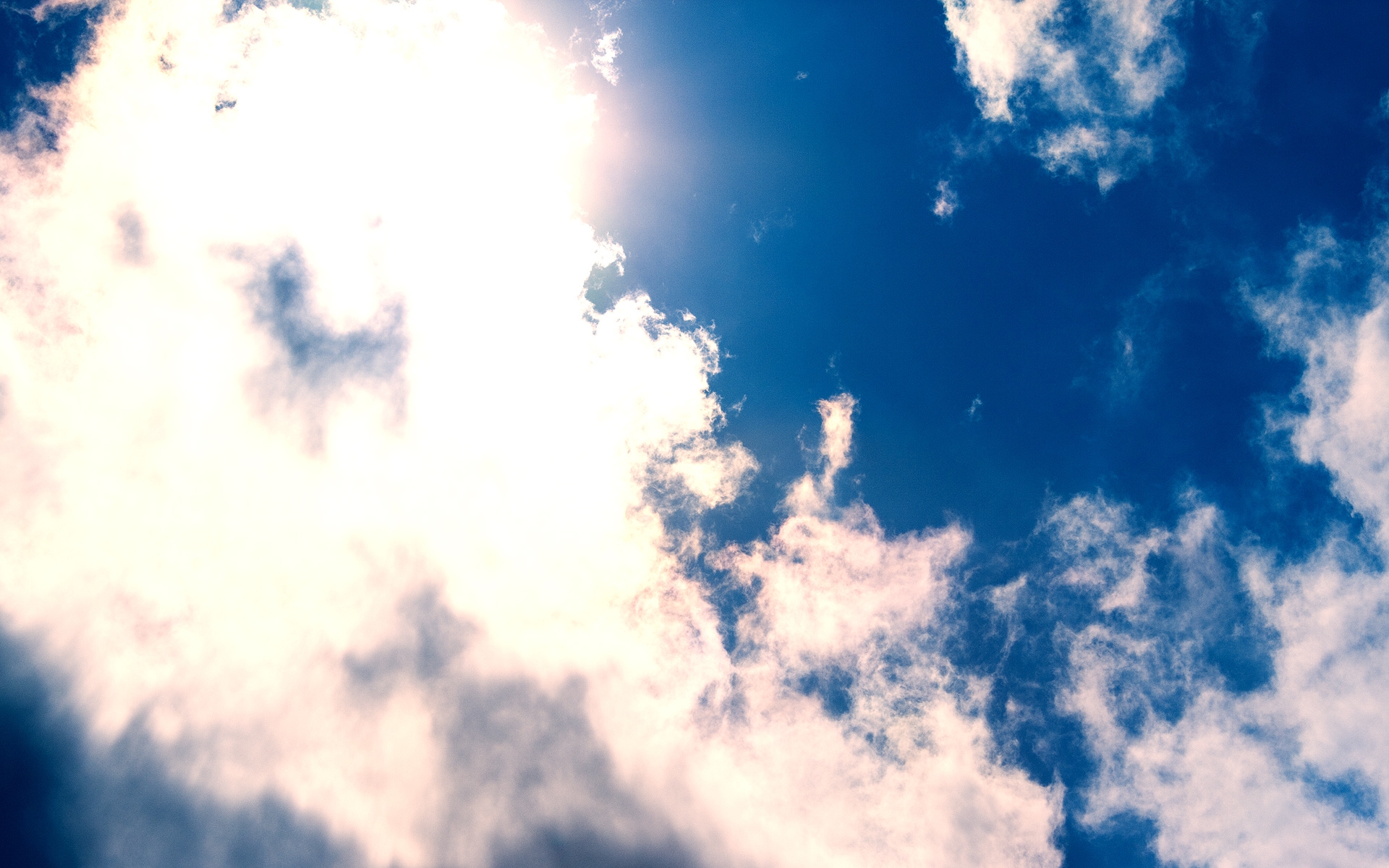 쌍정리 농촌활동
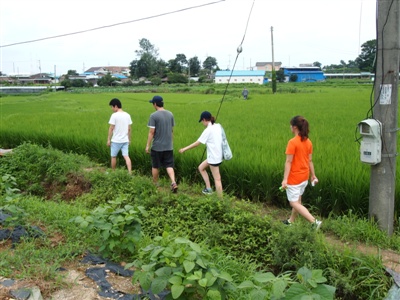 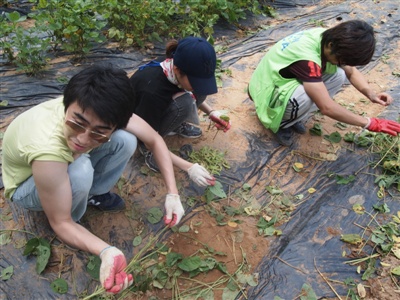 아이들과 함께하는 
농촌활동!!
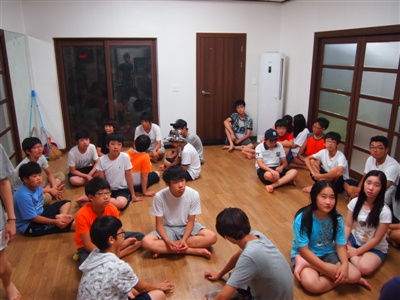 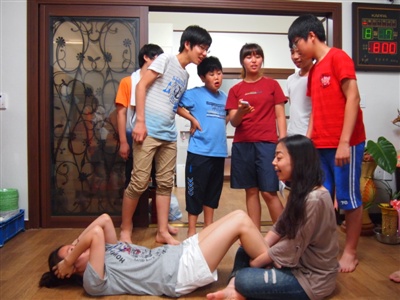 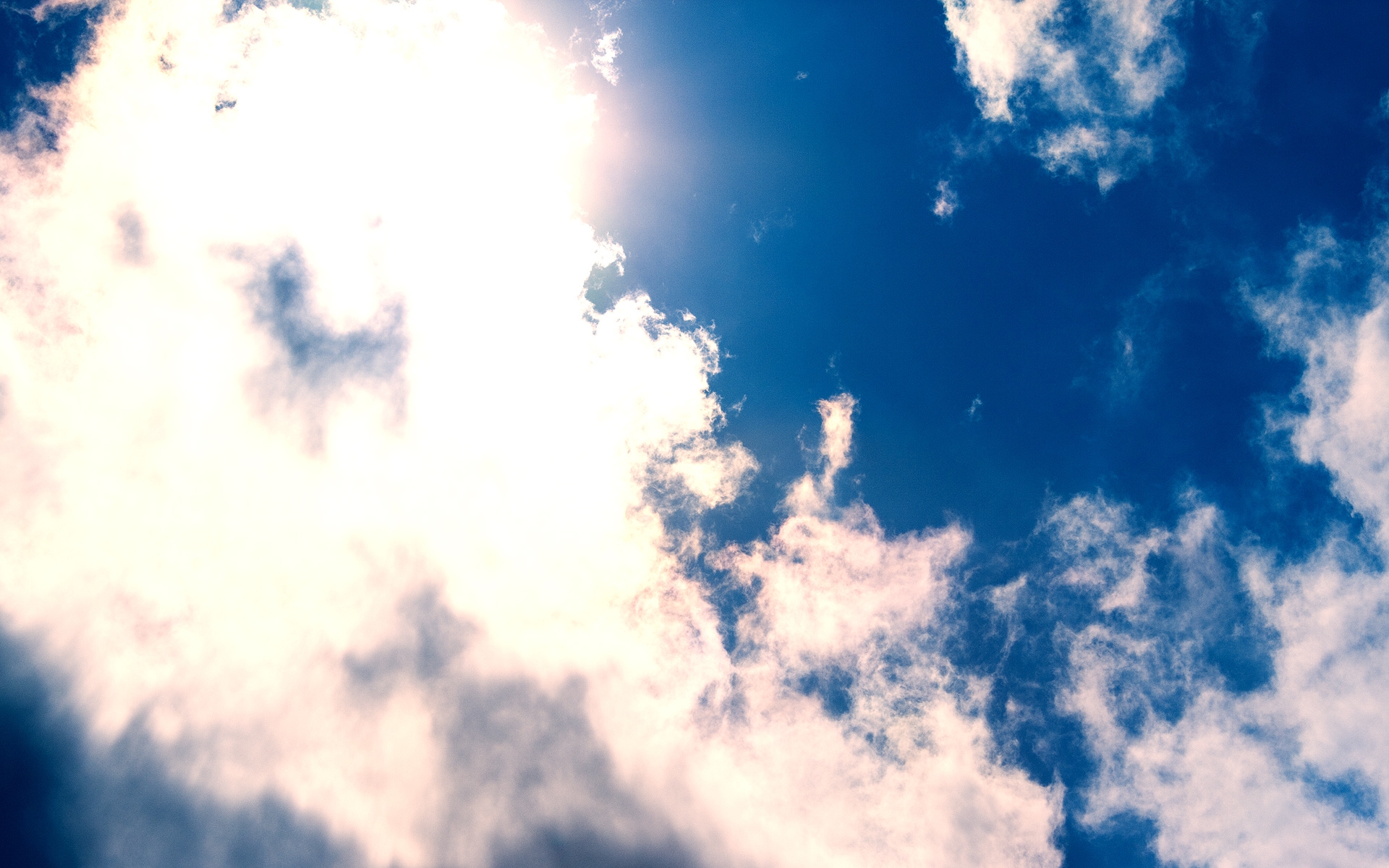 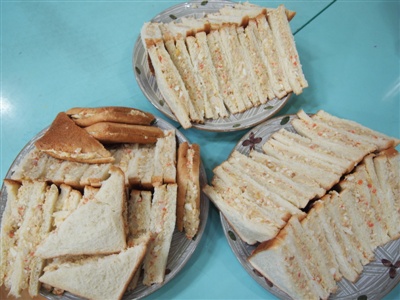 샌드위치 만들기
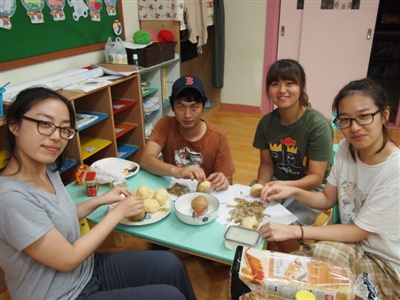 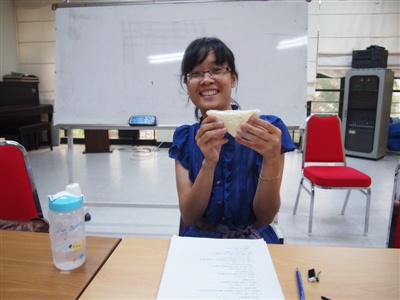 Y식구들, 
석유선생님,
어린이 기자단,
도서관 선생님들,
아기스포츠단과 
함께  냠냠쩝쩝!
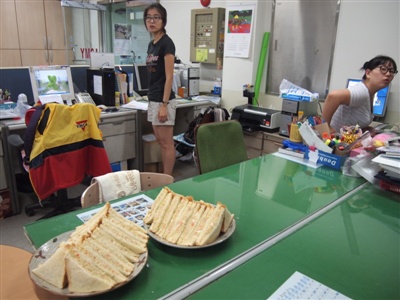 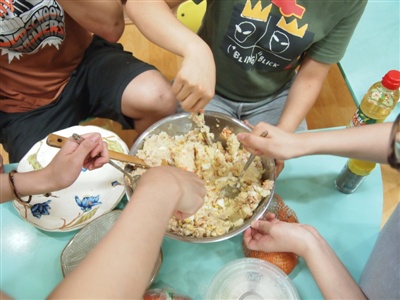 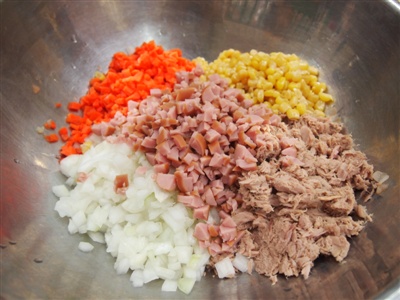 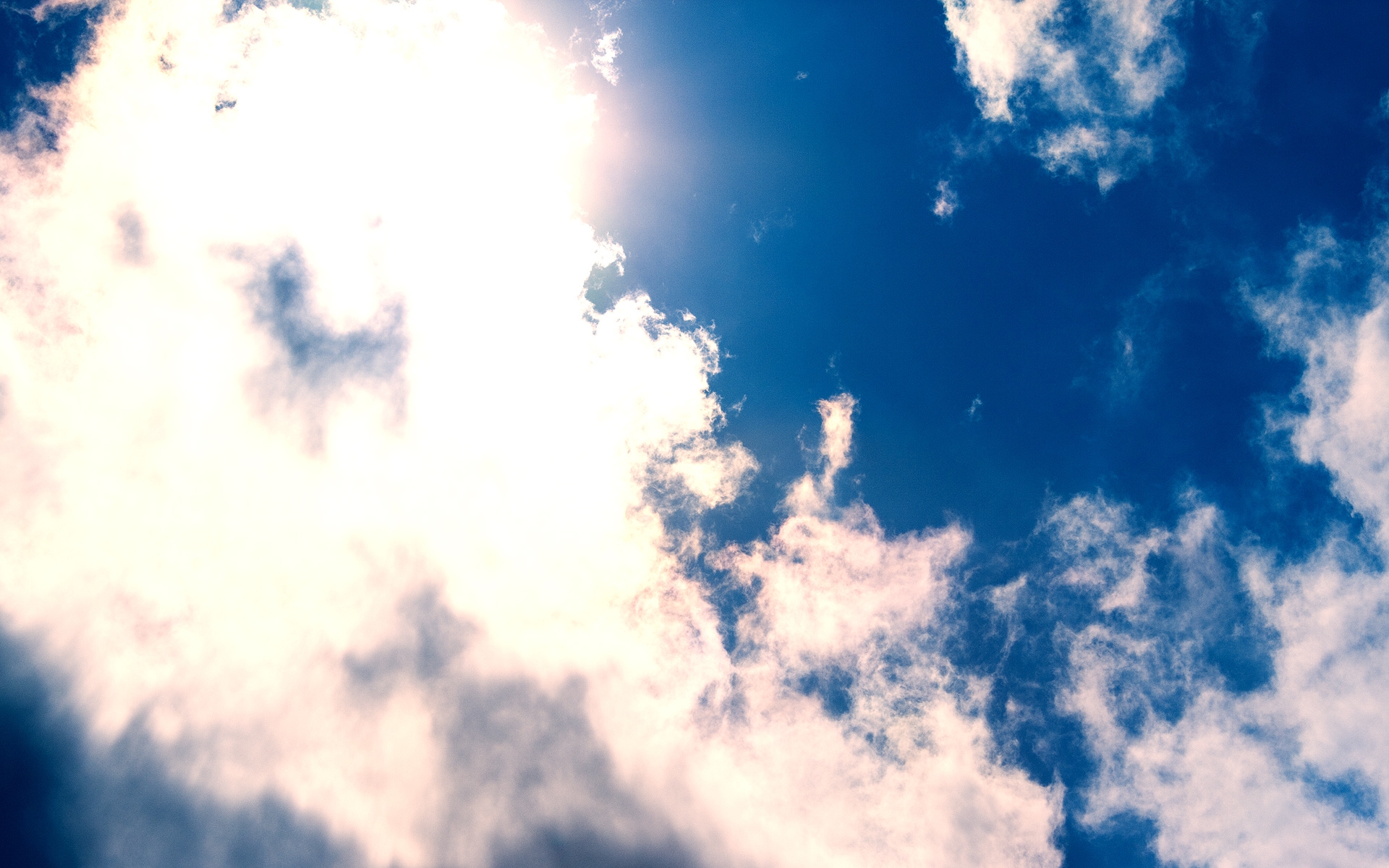 Q&A
Thank You♥
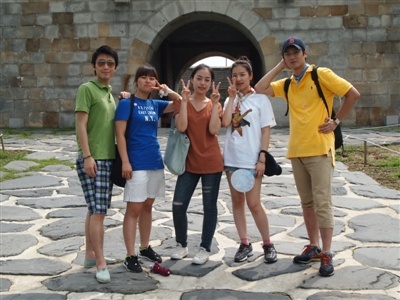